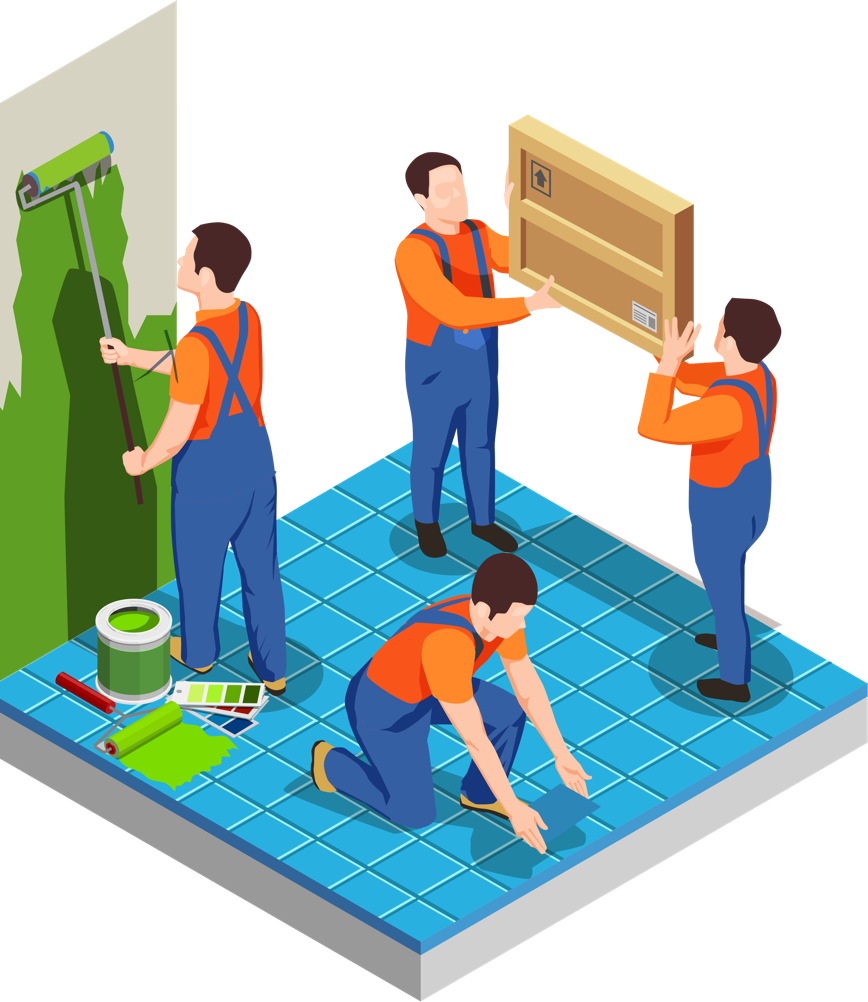 LUYỆN TỪ VÀ CÂU
LỚP 5
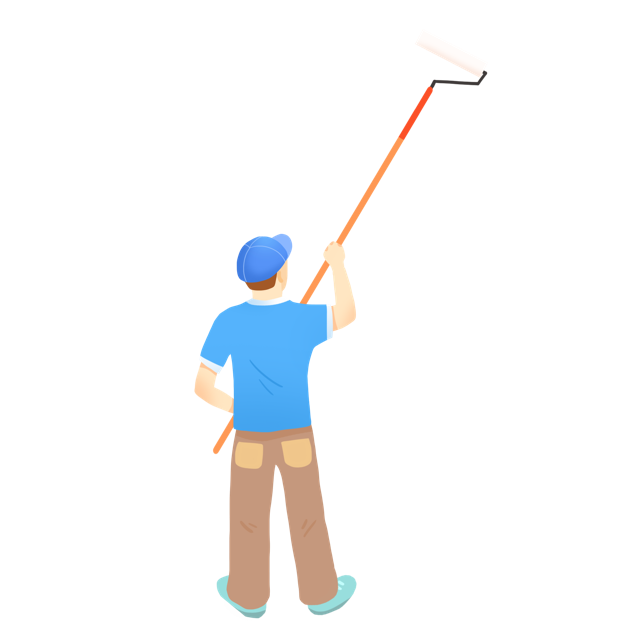 Thực hiện: EduFive
Thay bài: Dùng từ đồng âm để chơi chữ
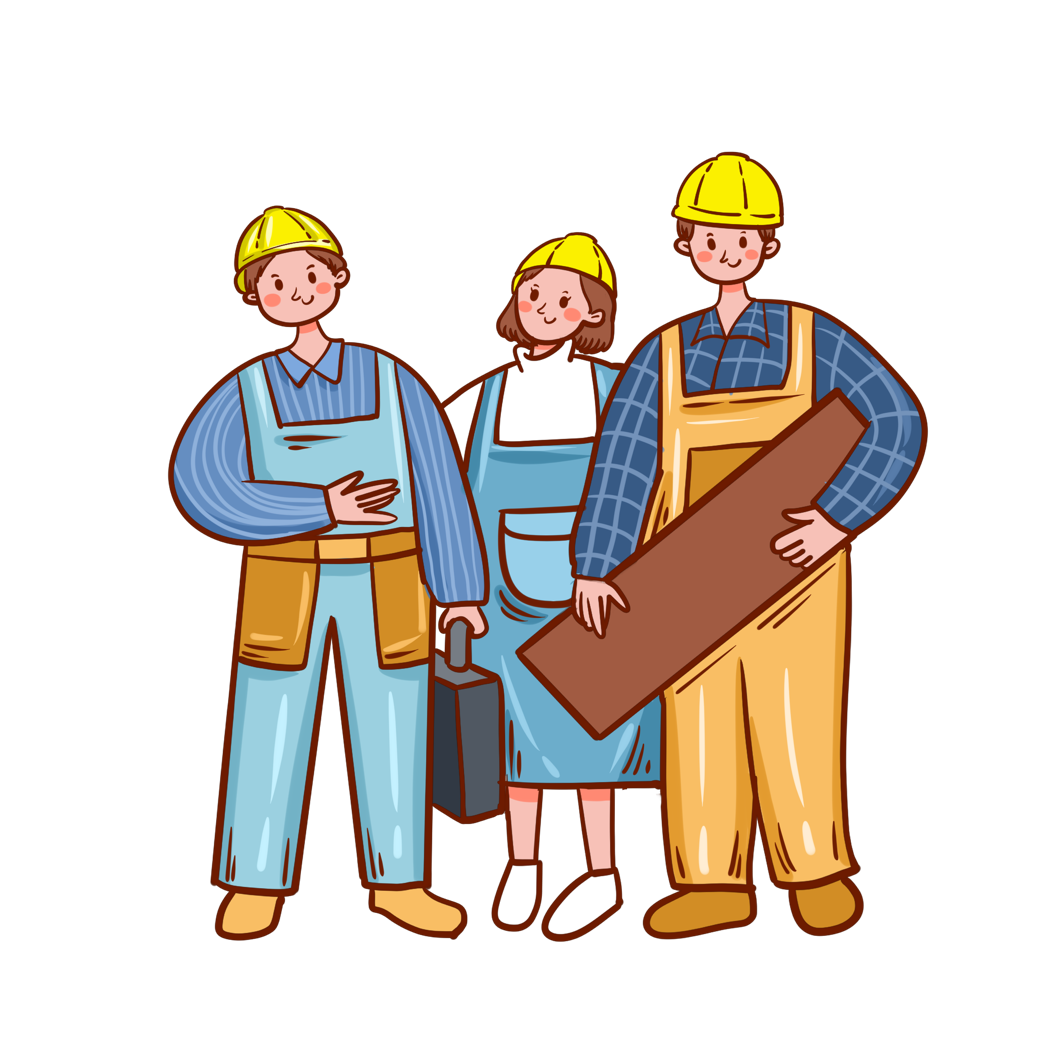 KHỞI ĐỘNG
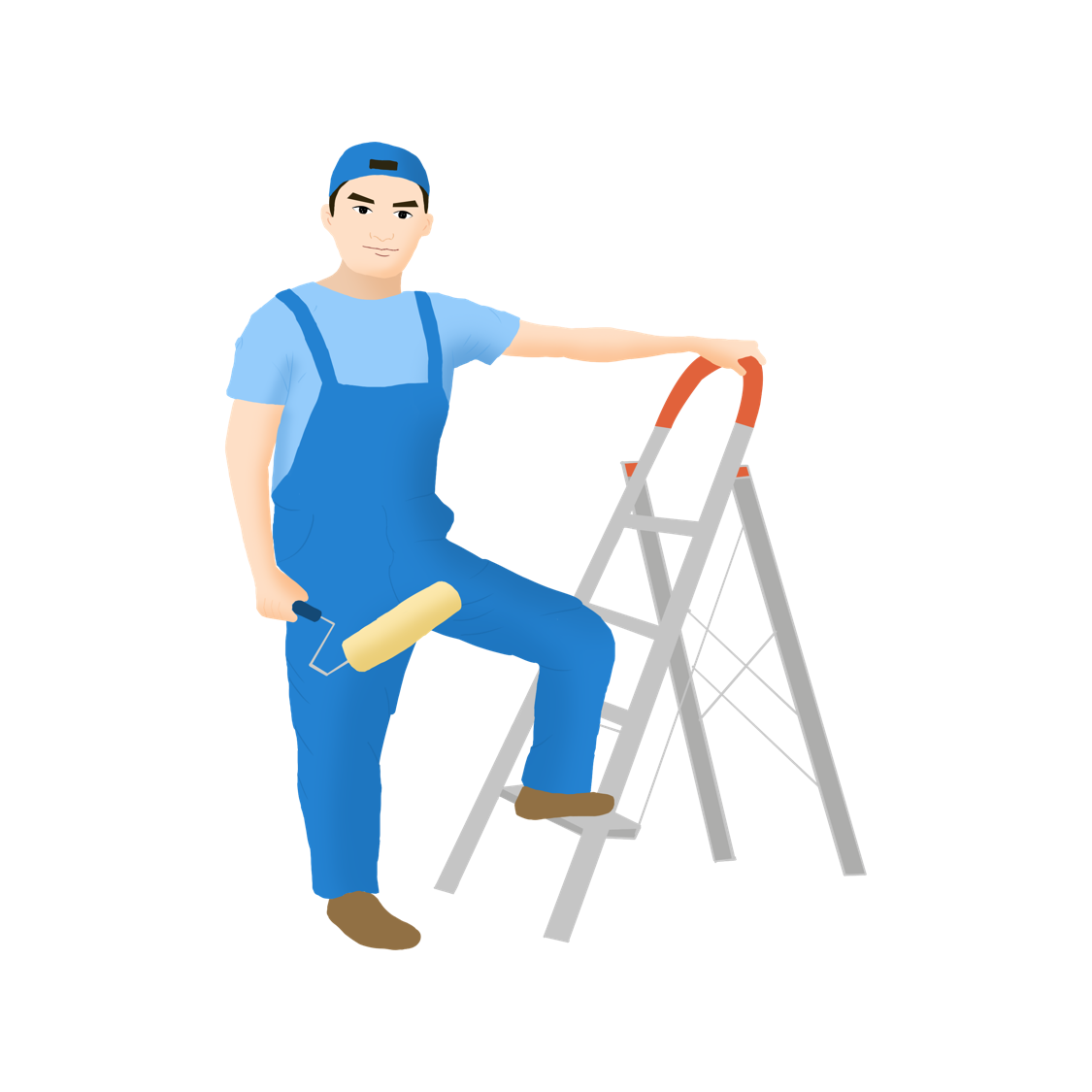 Tiếng "hữu" trong từ nào dưới đây có nghĩa là "bạn bè"?
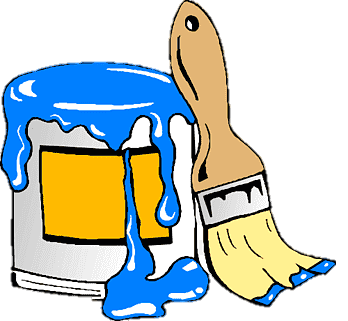 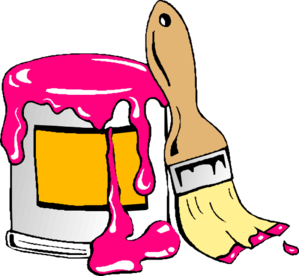 Hữu ích
Hữu hiệu
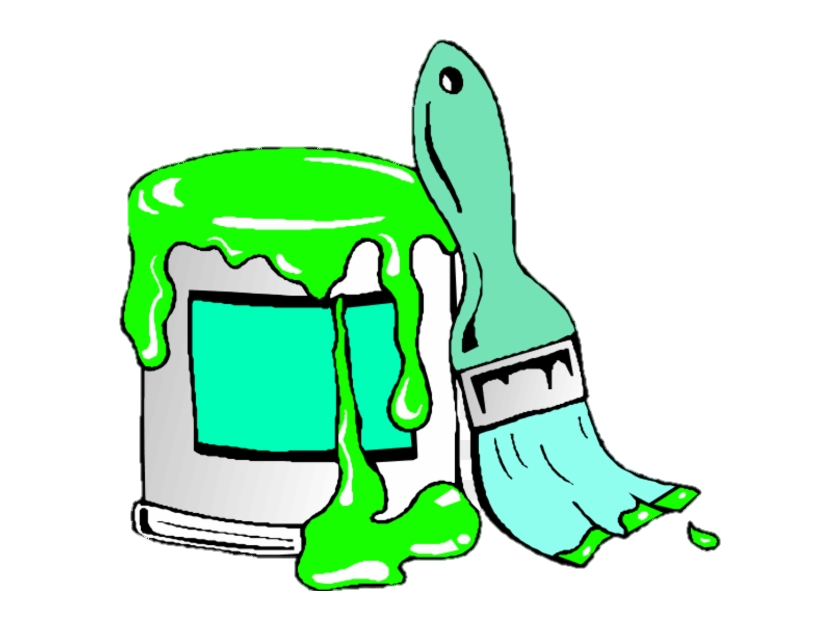 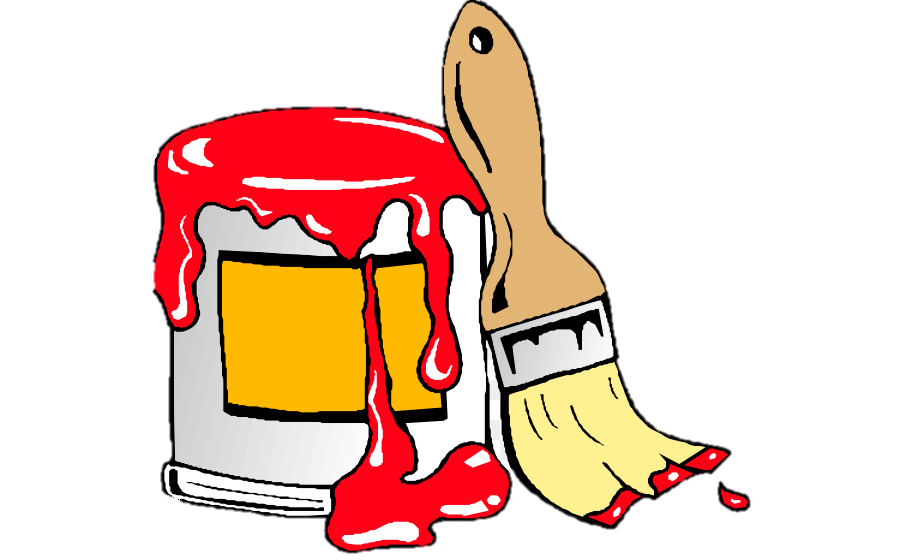 Hữu nghị
Hữu dụng
Tiếng "hợp" trong từ nào dưới đây có nghĩa là "gộp lại"?
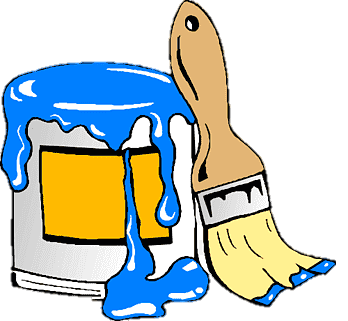 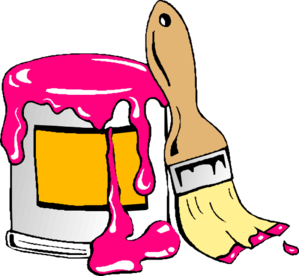 Hợp thời
Hợp pháp
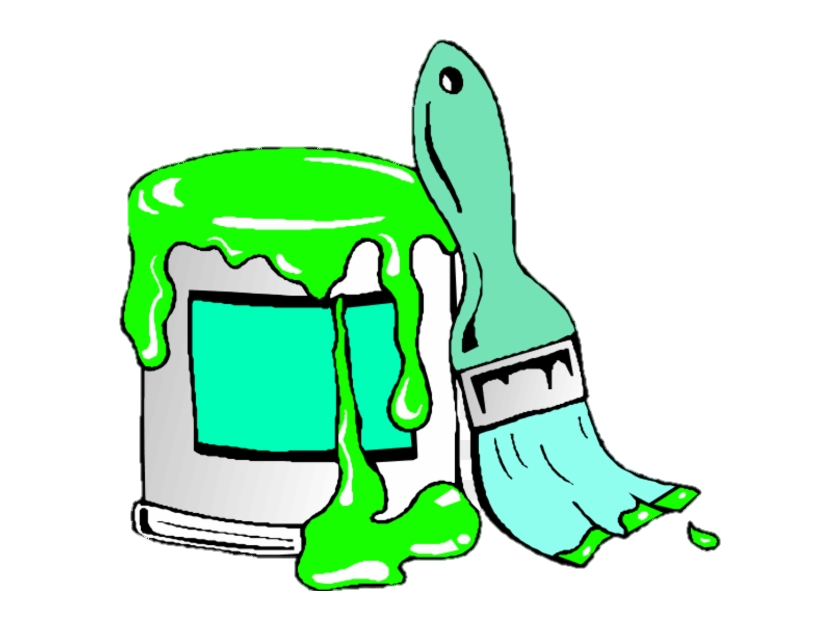 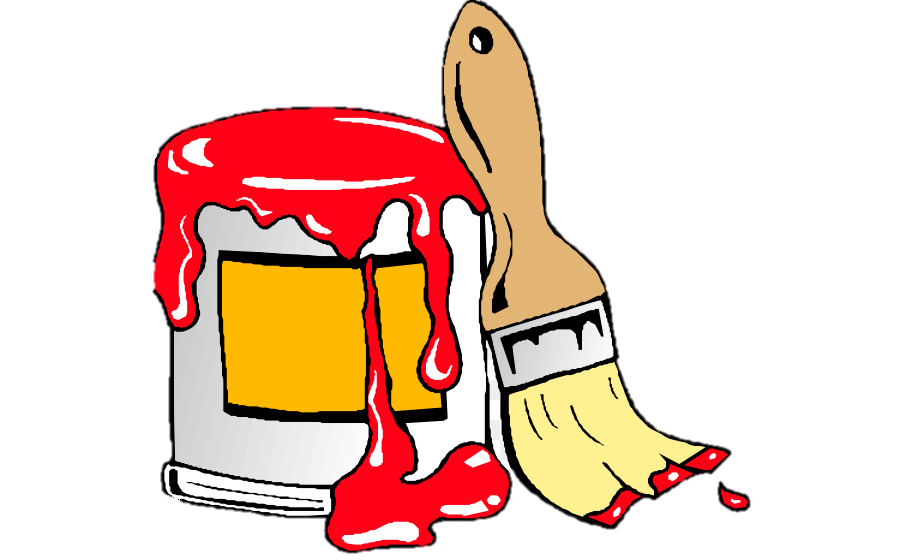 Hợp lí
Hợp tác
LUYỆN TỪ VÀ CÂU
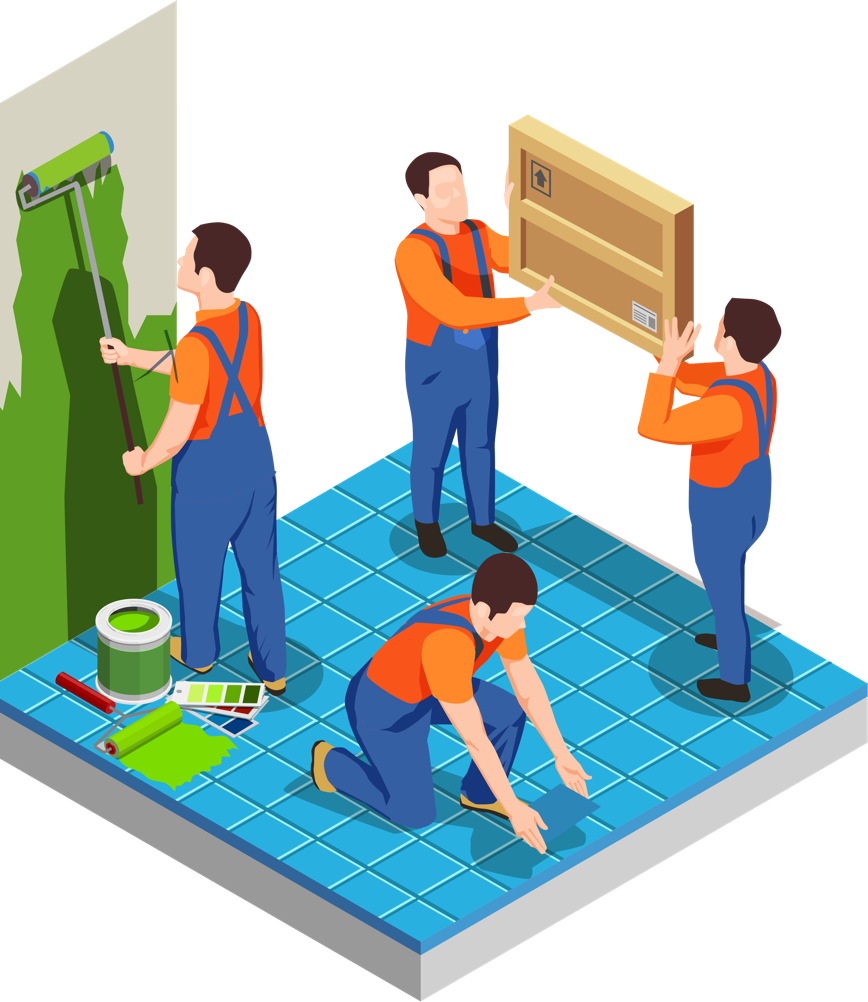 LUYỆN TẬP VỀ TỪ ĐỒNG ÂM
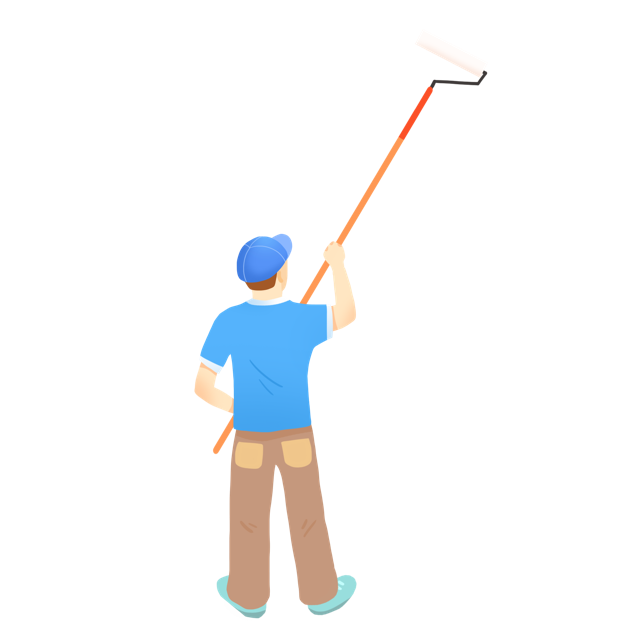 CÙNG XÂY NGÔI NHÀ MƠ ƯỚC
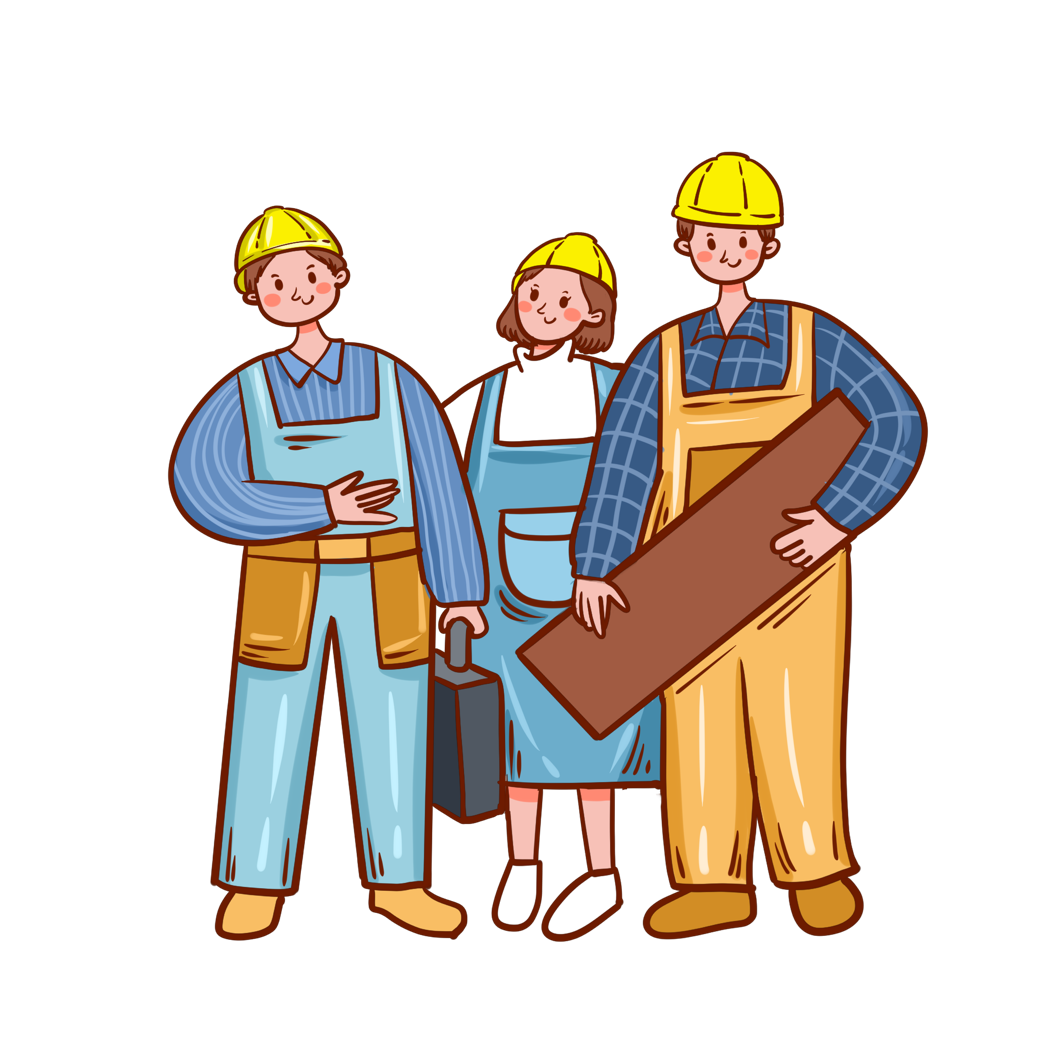 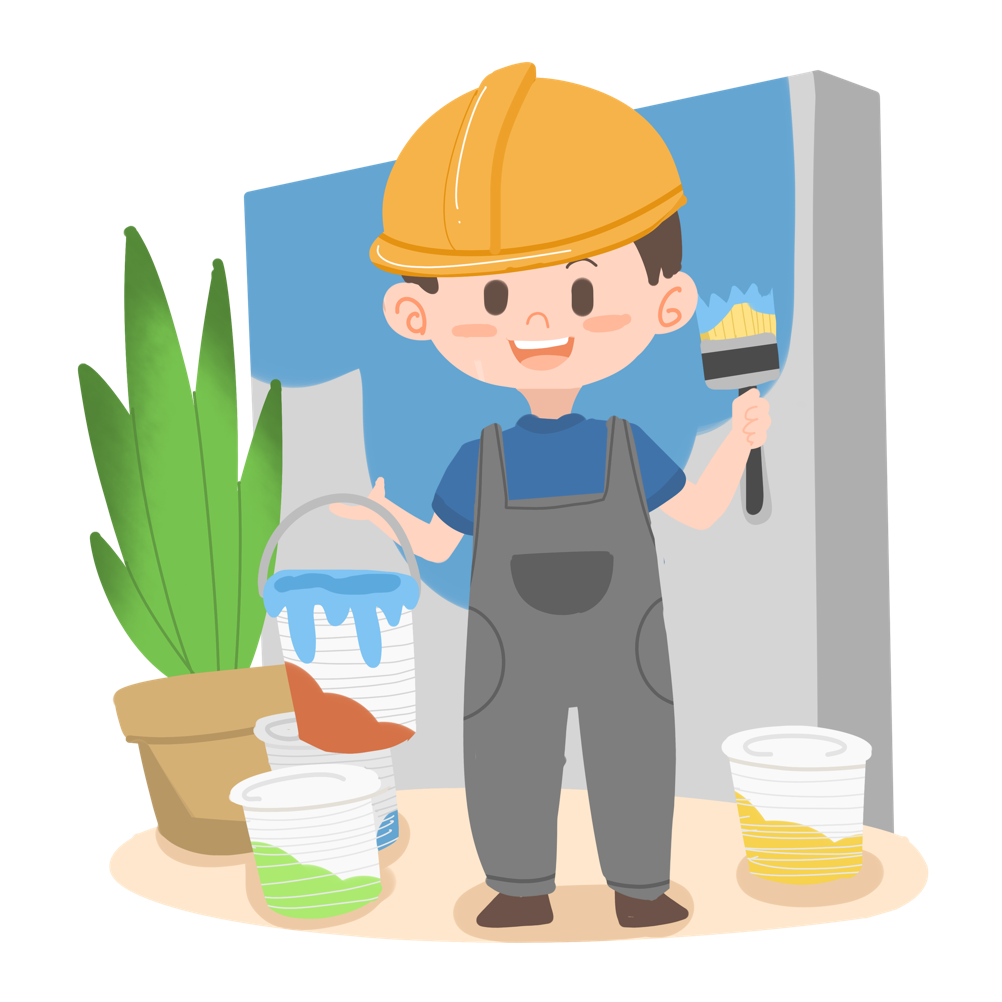 VÒNG 1
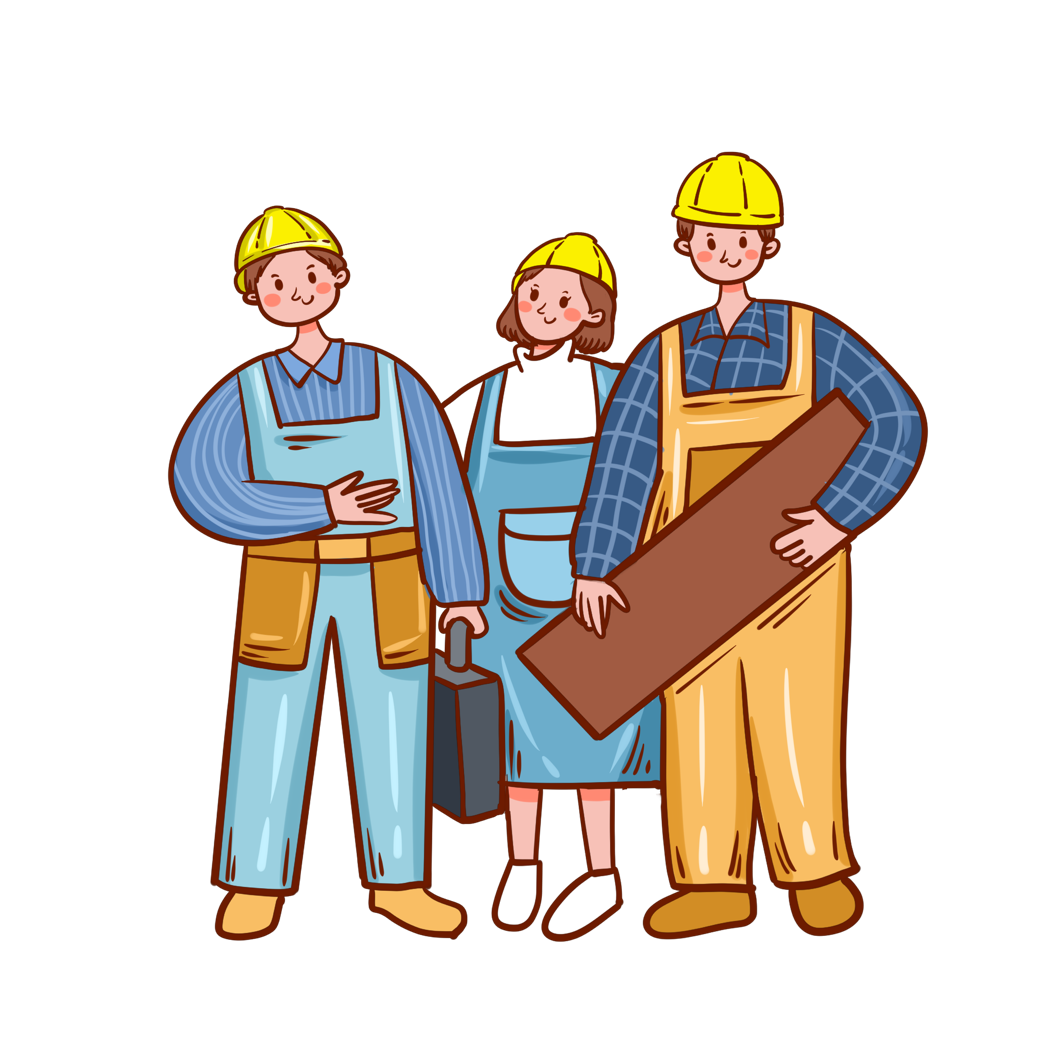 XÂY NỀN MÓNG
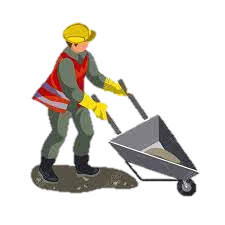 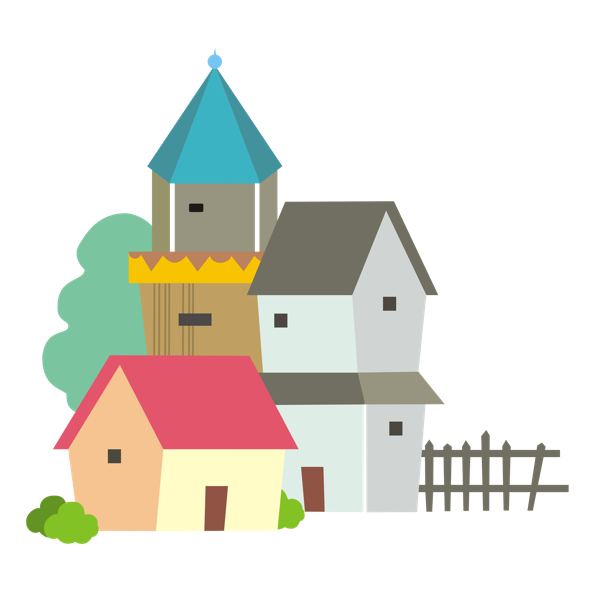 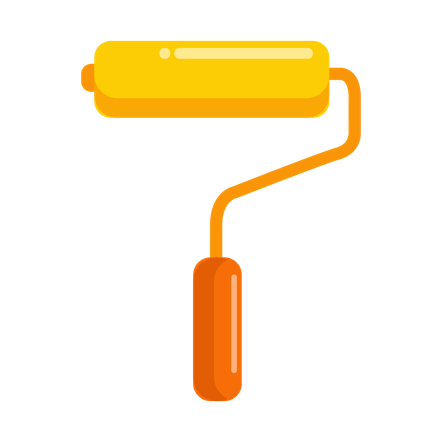 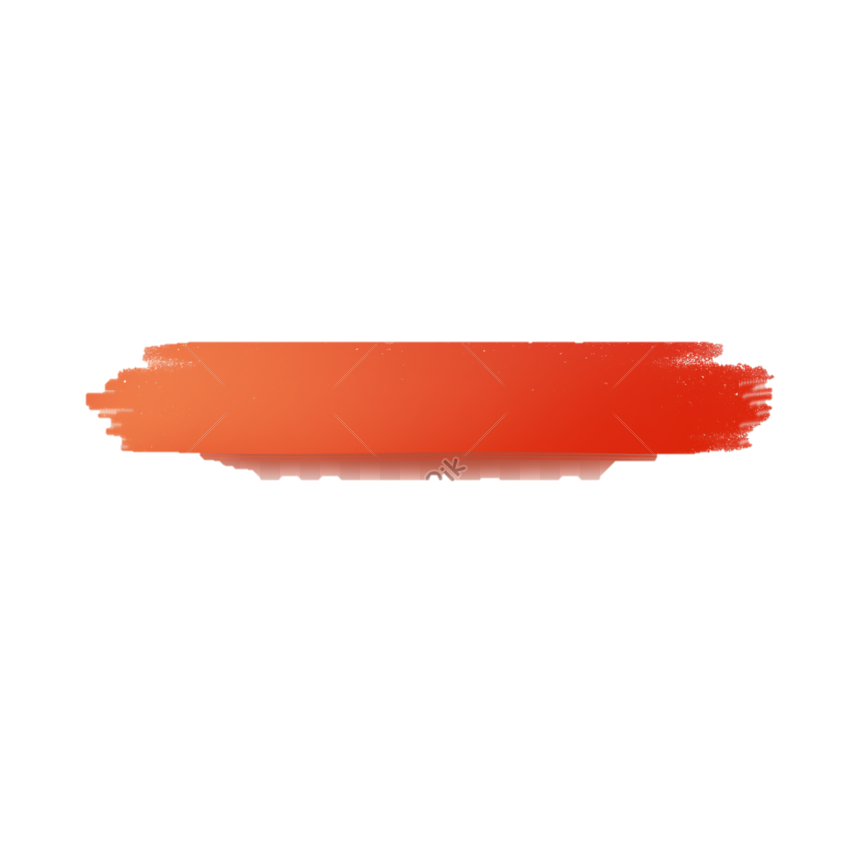 Bài 1. Phân biệt nghĩa các từ đồng âm trong cụm từ sau:
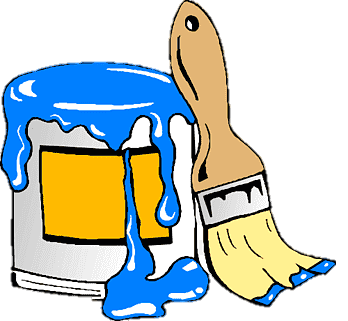 Giá cả - giá đỗ.
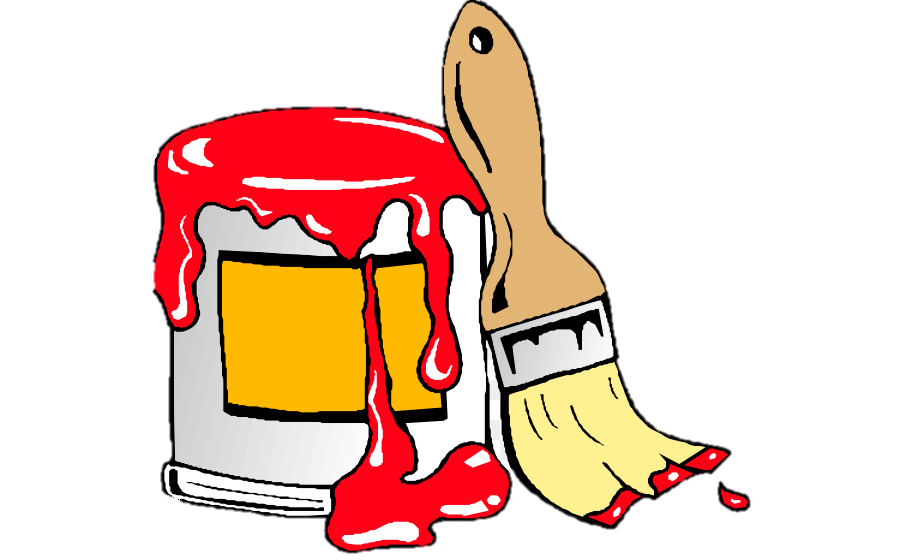 1 kg đường – đường quốc lộ.
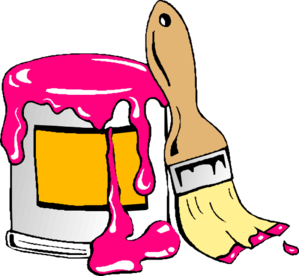 Đang bò – con bò
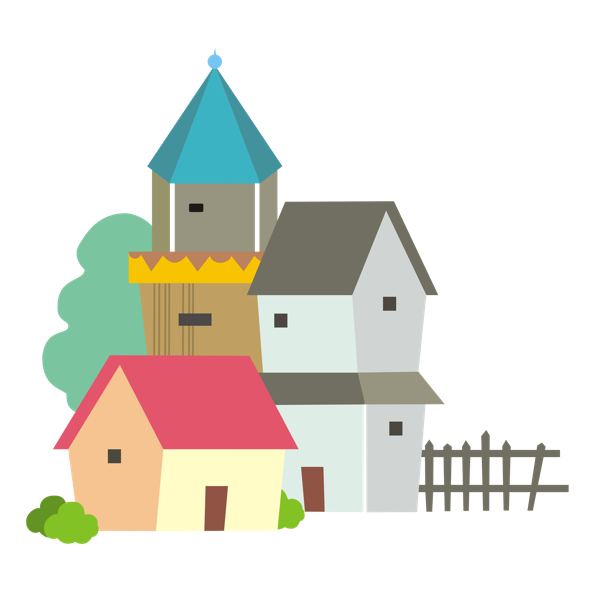 Bài 1. Phân biệt nghĩa các từ đồng âm trong cụm từ sau:
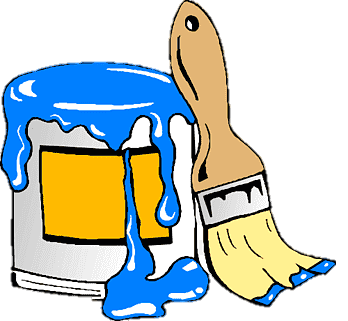 Giá cả - giá đỗ
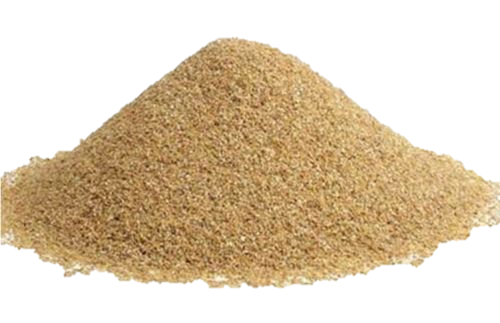 Giá cả
Giá đỗ
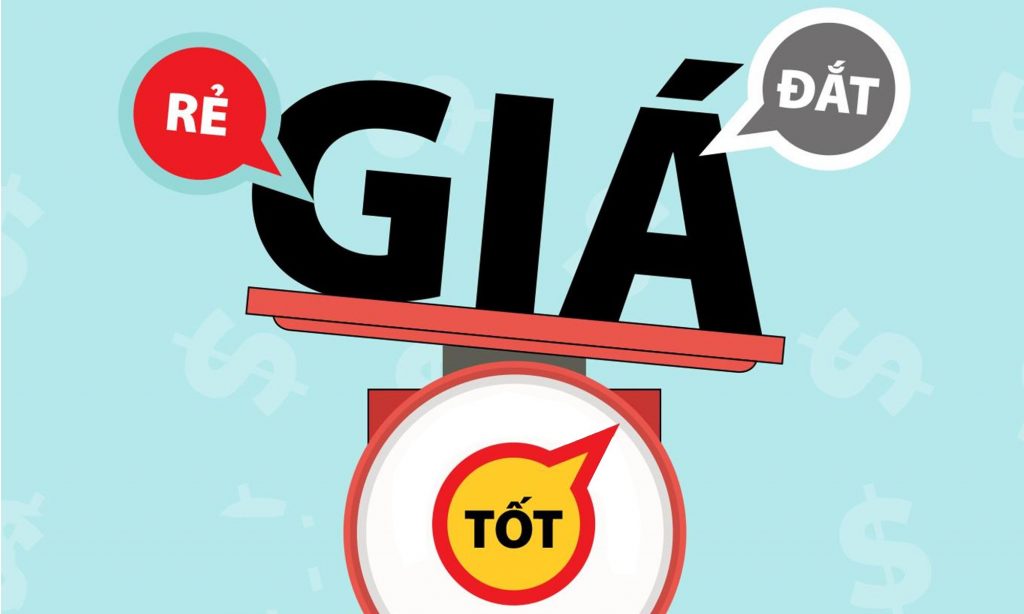 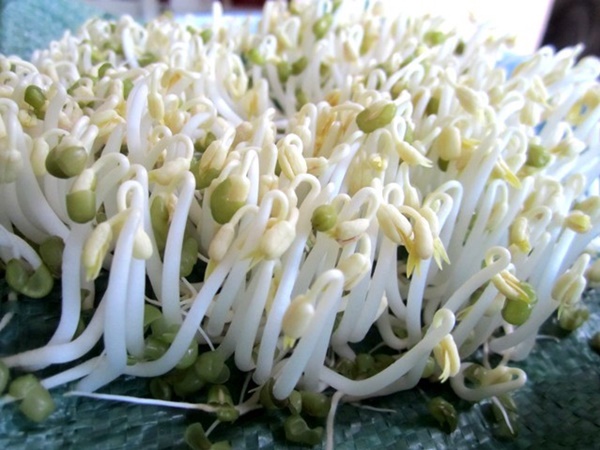 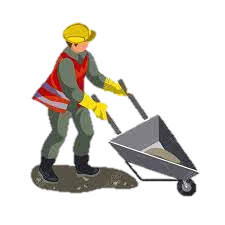 Một loại thực vật, ăn được.
Lượng tiền phải trả cho 1 hàng hóa nào đó.
[Speaker Notes: CÁT]
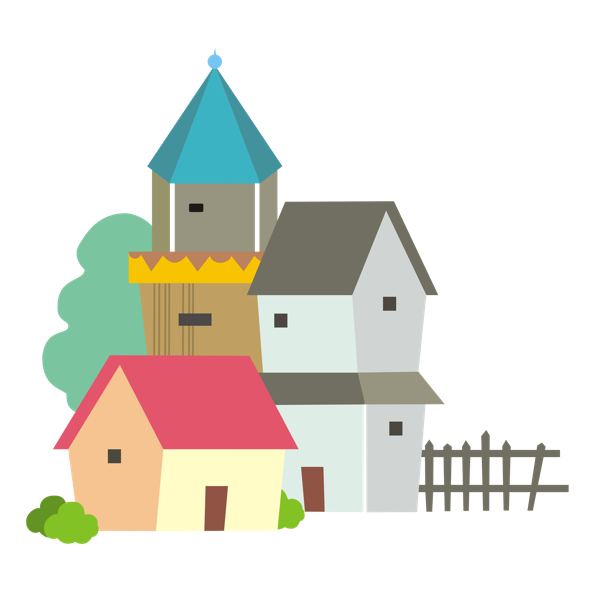 Bài 1. Phân biệt nghĩa các từ đồng âm trong cụm từ sau:
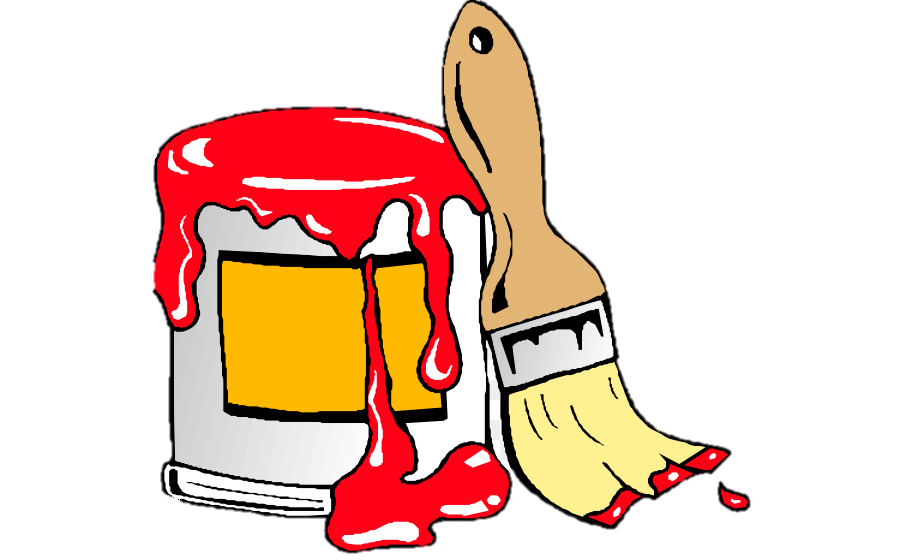 1 kg đường - đường quốc lộ
1kg đường
đường quốc lộ
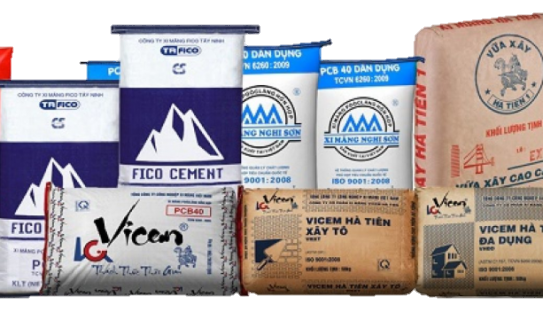 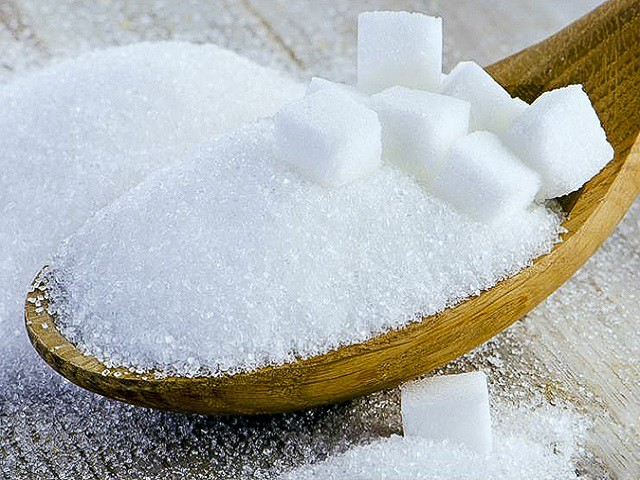 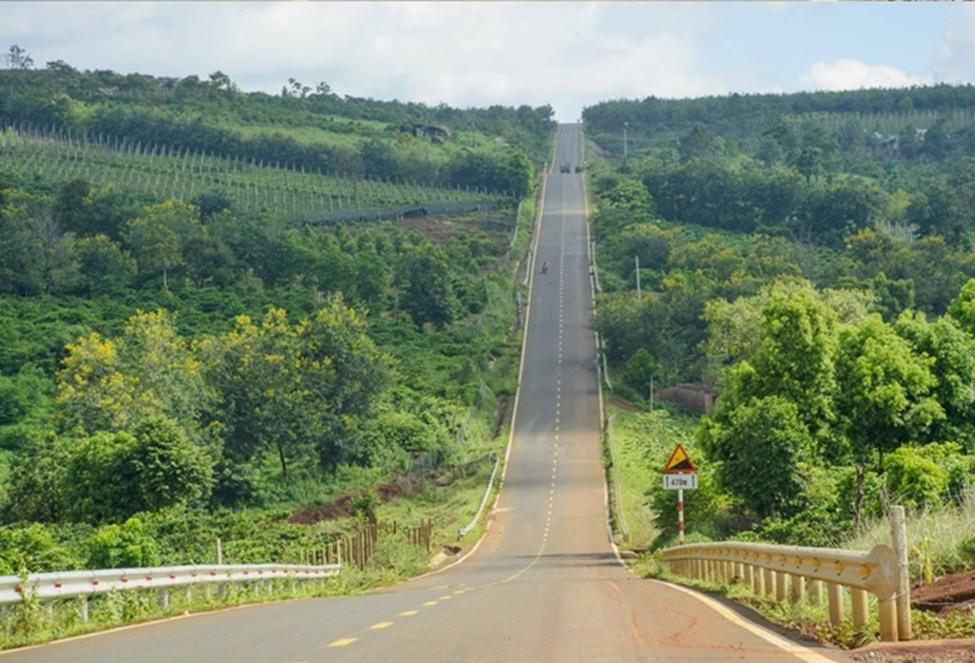 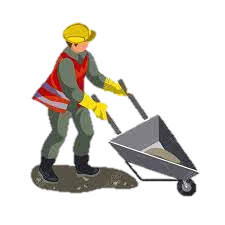 Một loại gia vị được tạo từ cây mía.
Nơi các phương tiện giao thông lưu thông.
[Speaker Notes: XI MĂNG]
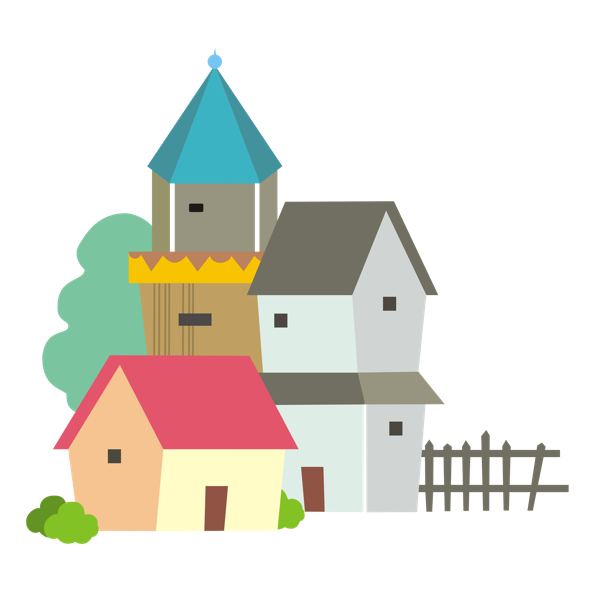 Bài 1. Phân biệt nghĩa các từ đồng âm trong cụm từ sau:
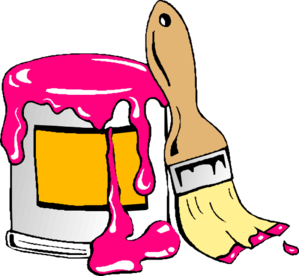 Đang bò - con bò
Đang bò
Con bò
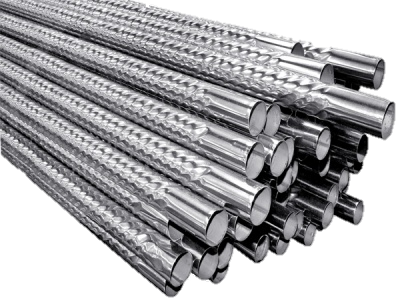 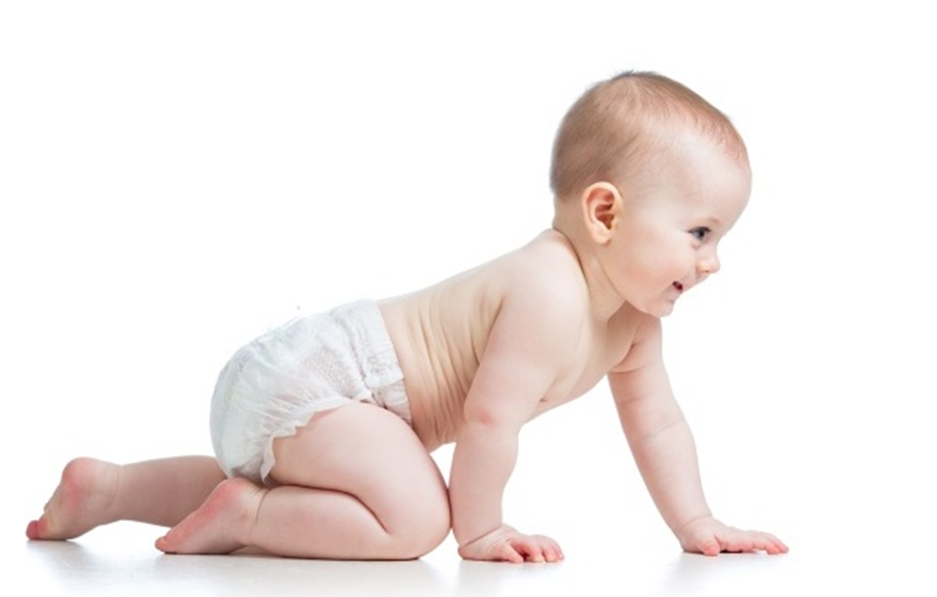 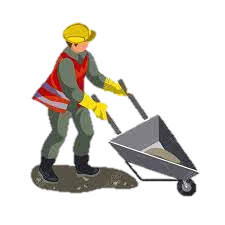 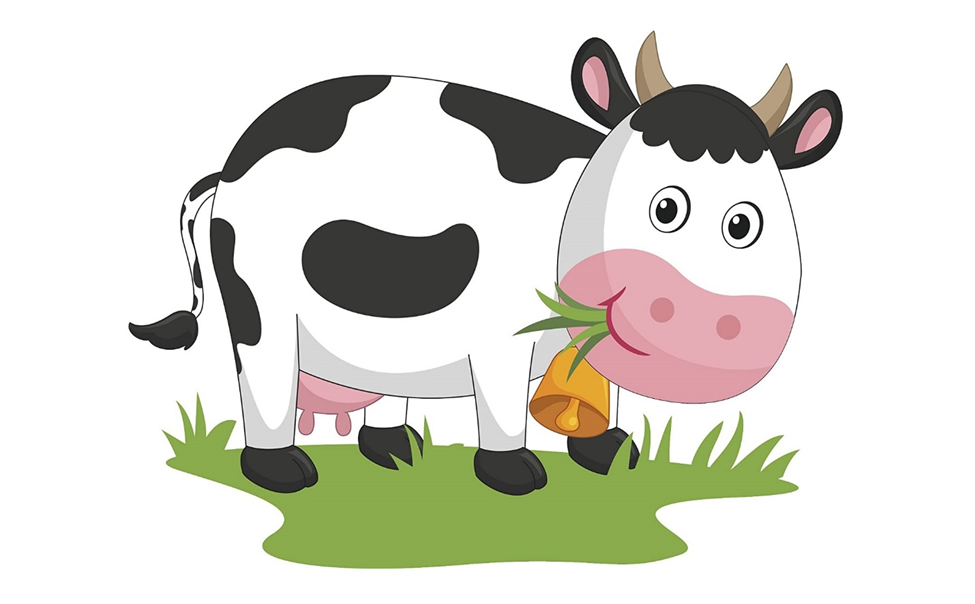 Chỉ một loài động vật ăn cỏ.
Di chuyển thân thể áp xuống bề mặt, bằng cử động toàn thân hoặc chân rất nhỏ.
[Speaker Notes: THÉP]
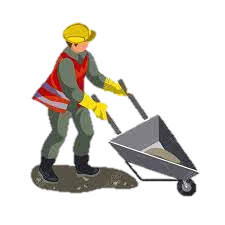 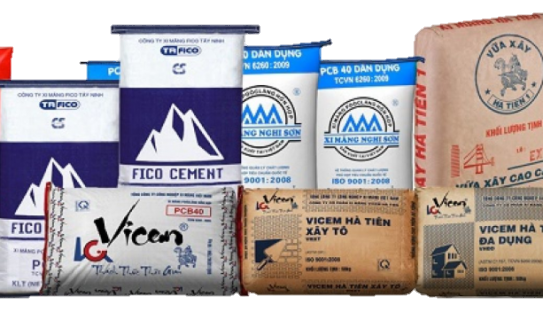 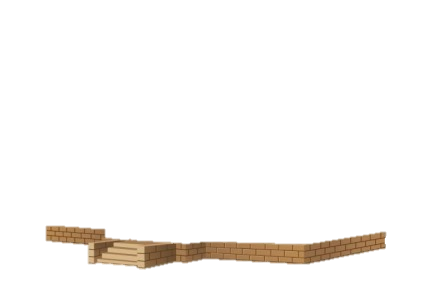 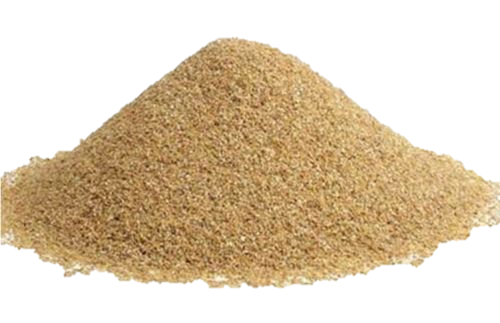 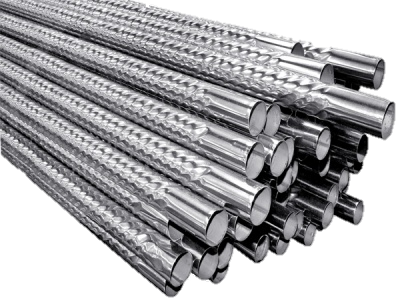 VÒNG 2
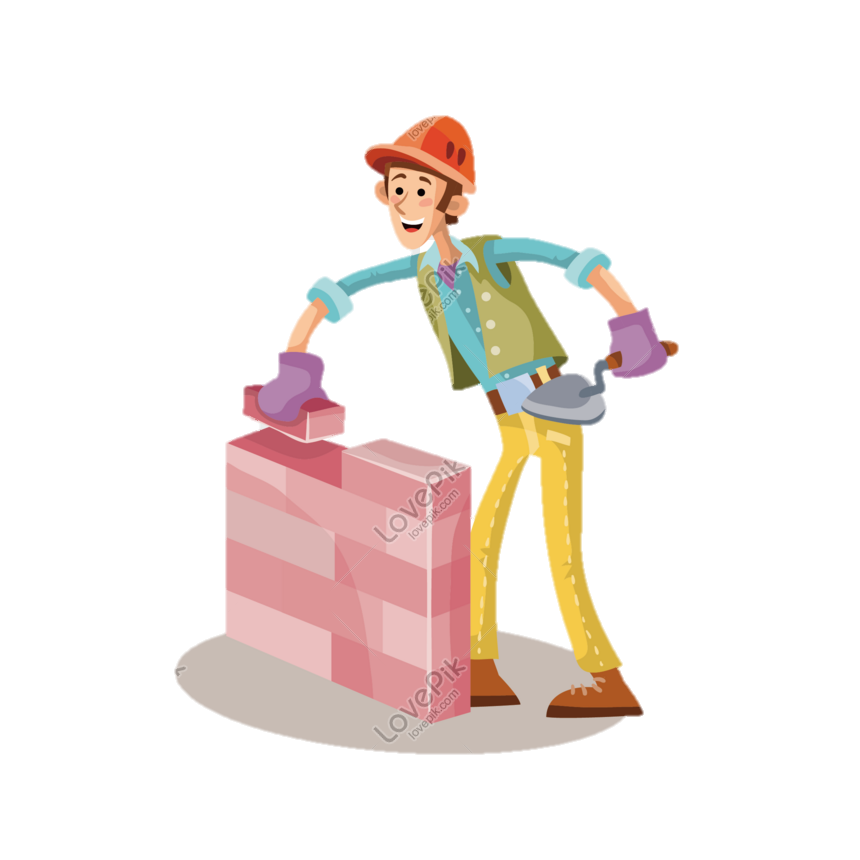 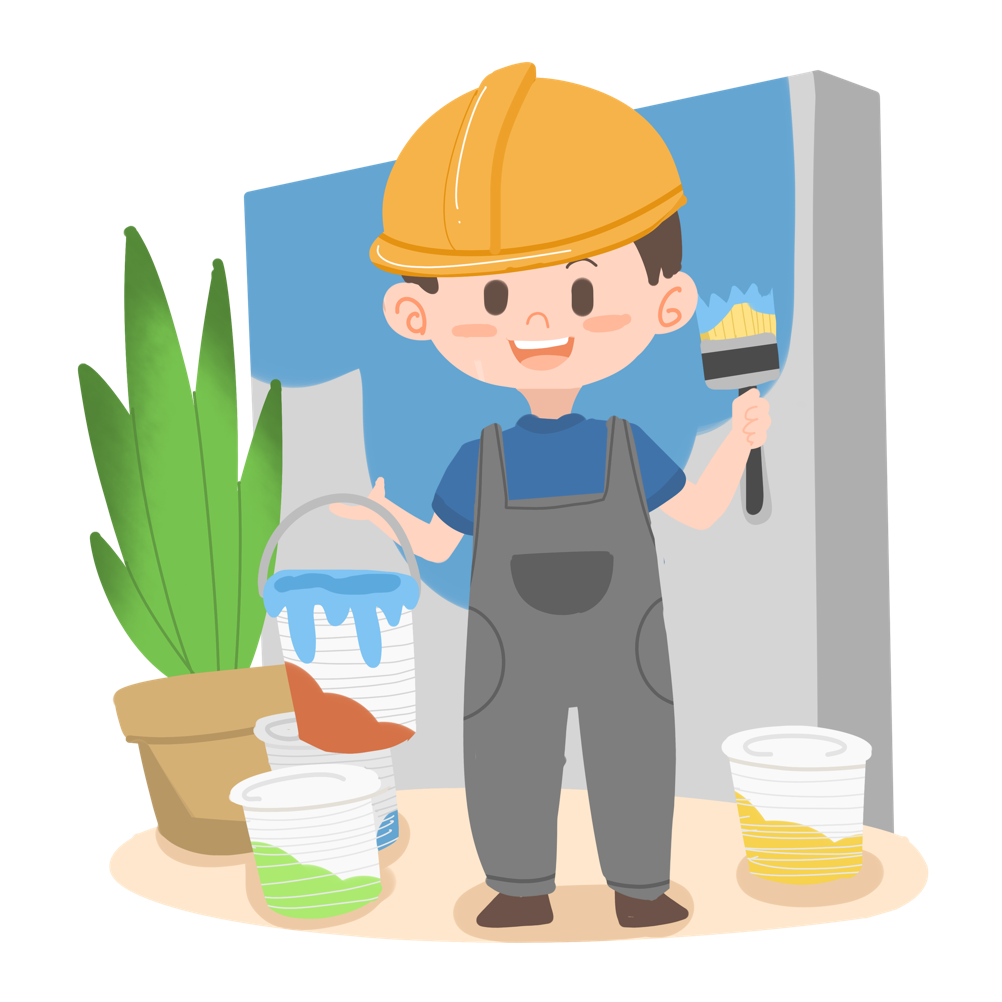 XÂY TƯỜNG
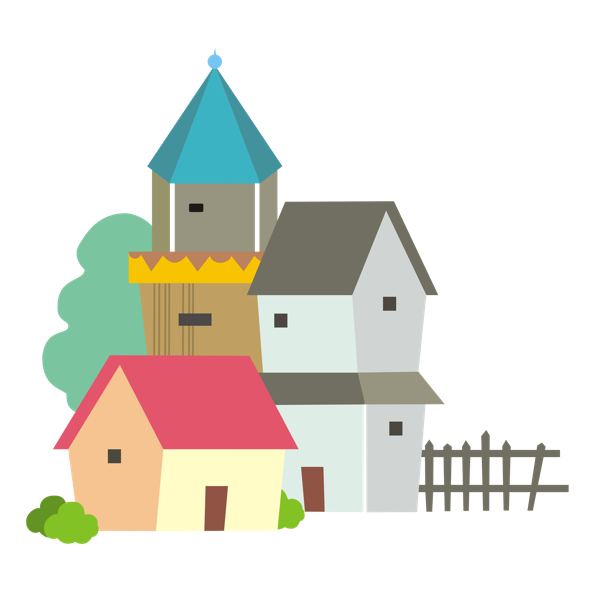 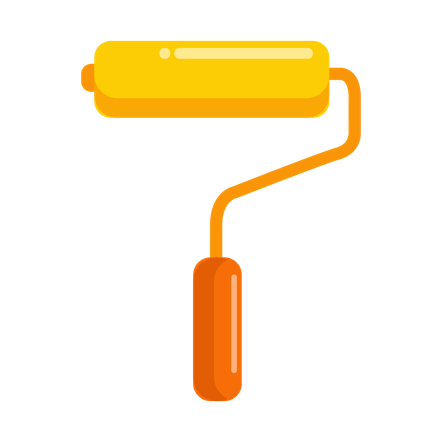 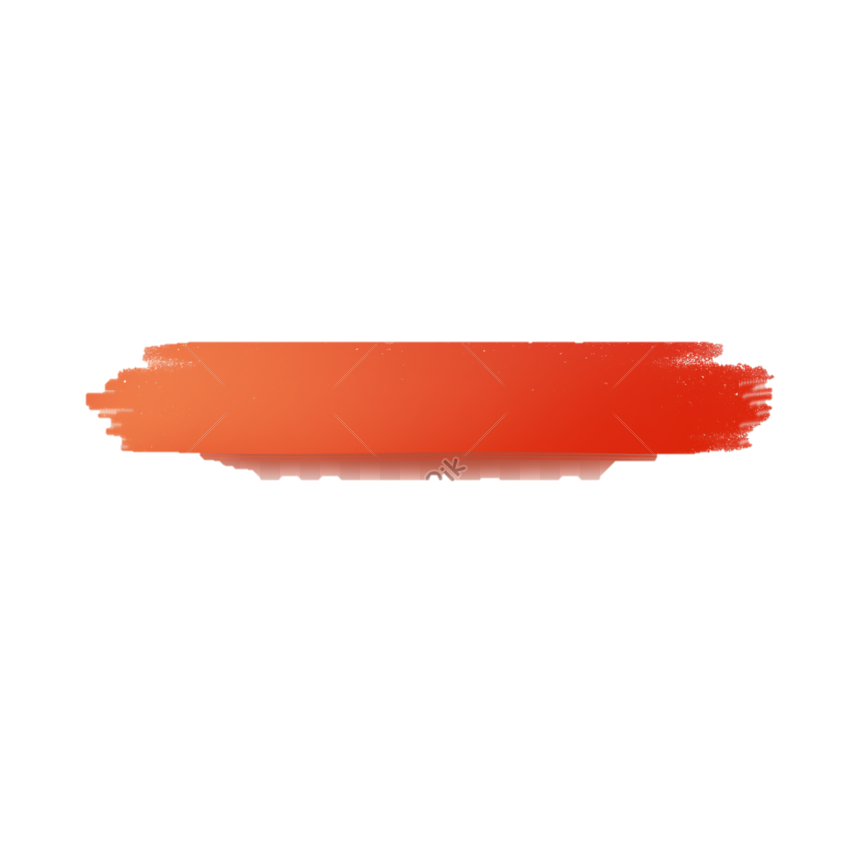 Bài 2: Đặt câu phân biệt các từ đồng âm: gạch, bóng, tiền
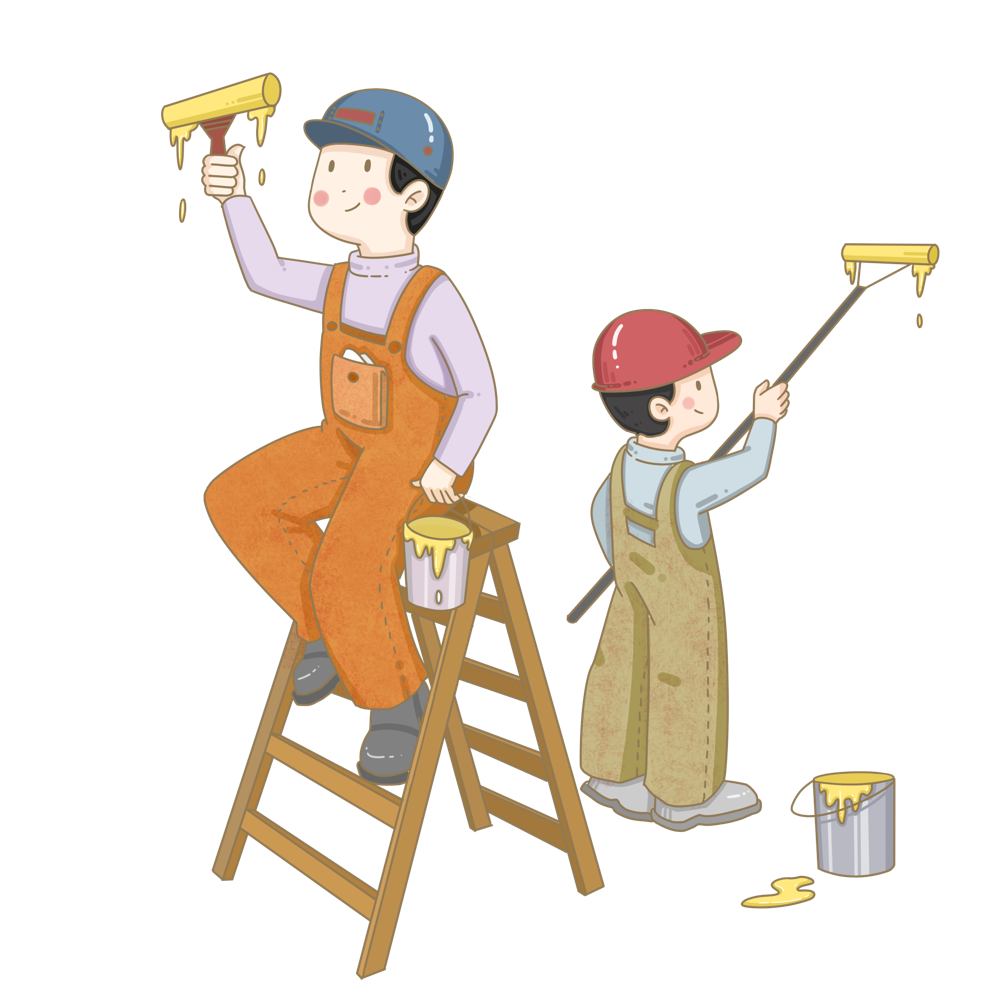 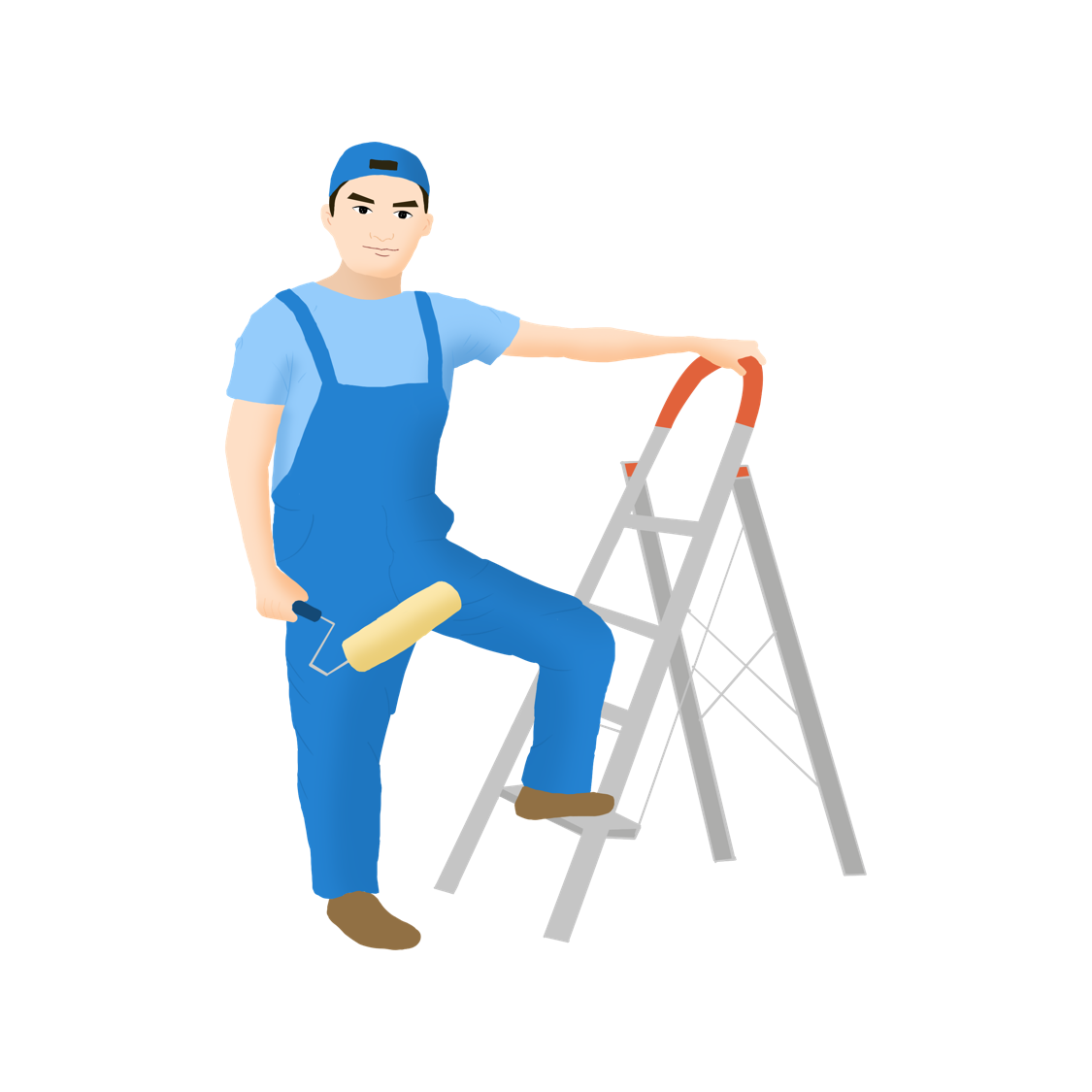 Muốn đặt câu để phân biệt từ đồng âm ta phải làm gì?
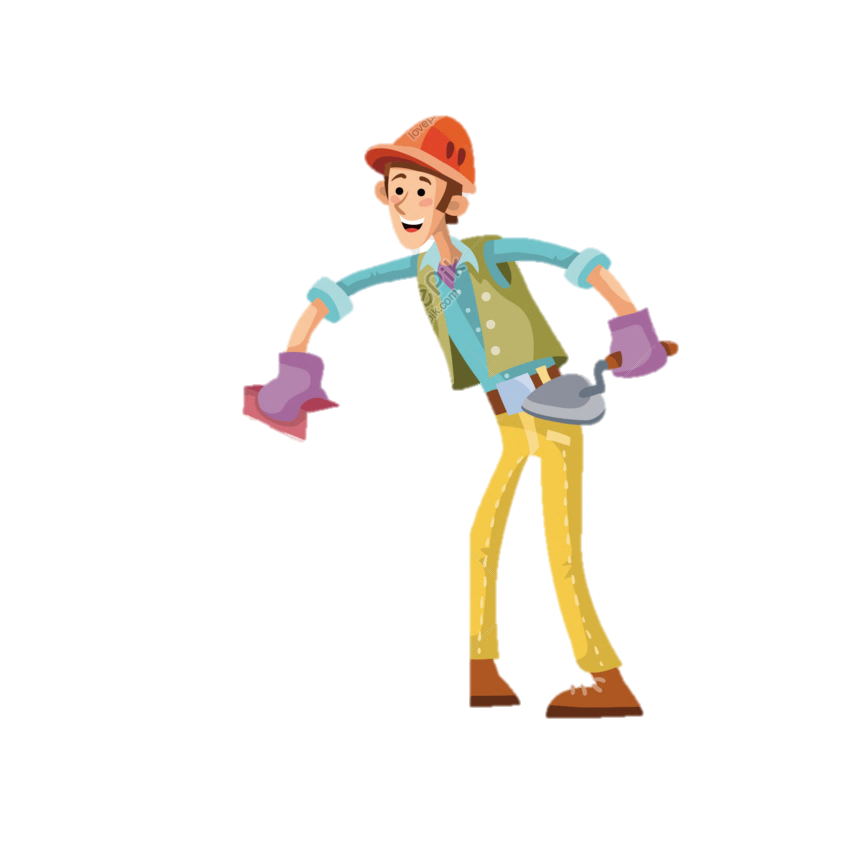 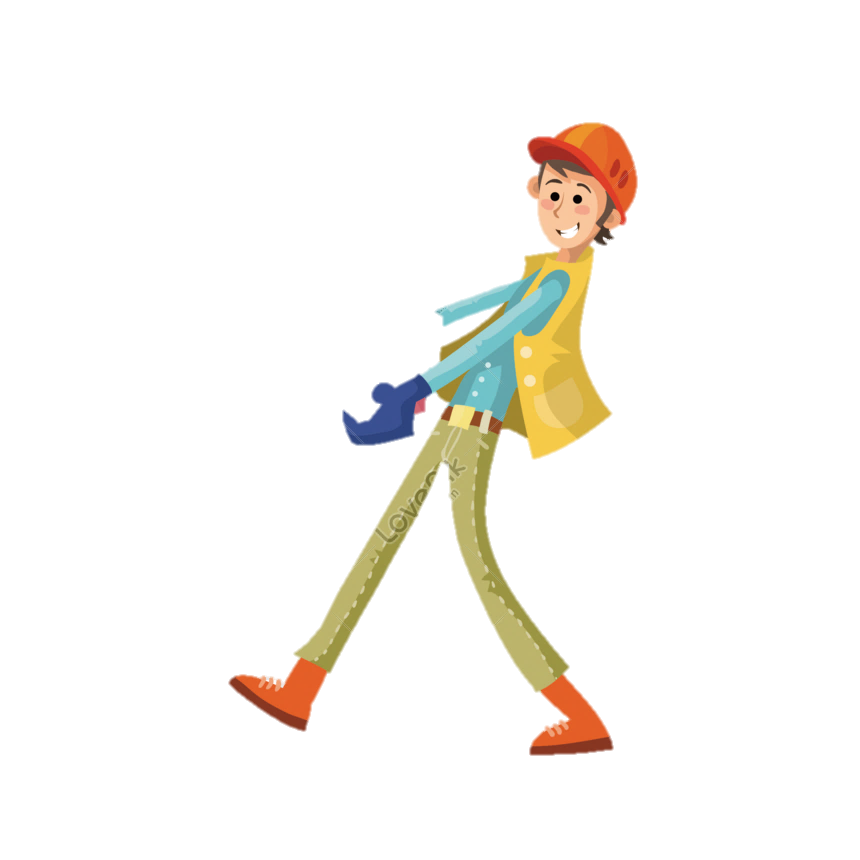 Ta phải giải nghĩa của từ.
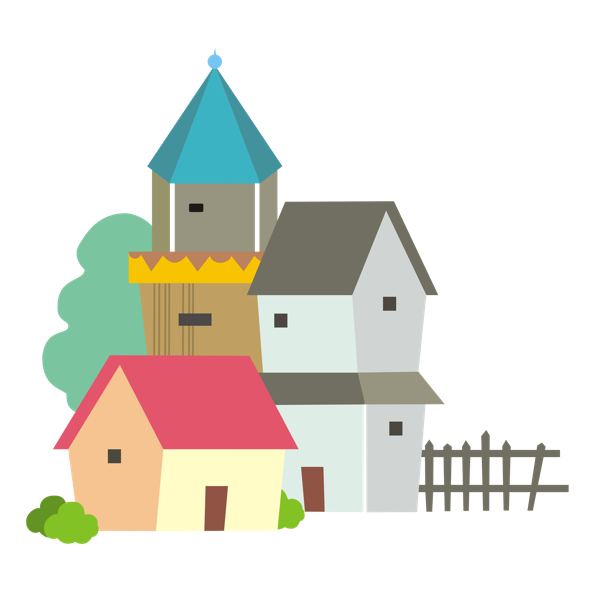 Gạch
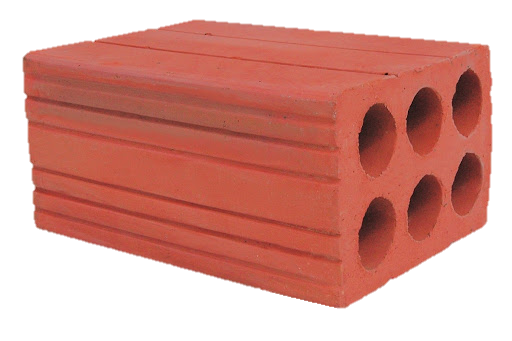 Khối đất nhuyễn đóng khuôn và nung chín, thường có màu đỏ nâu, dùng để xây, cất.
Ba em mua rất nhiều gạch để xây nhà.
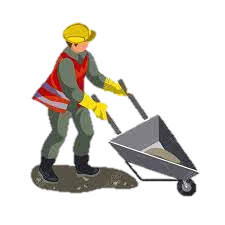 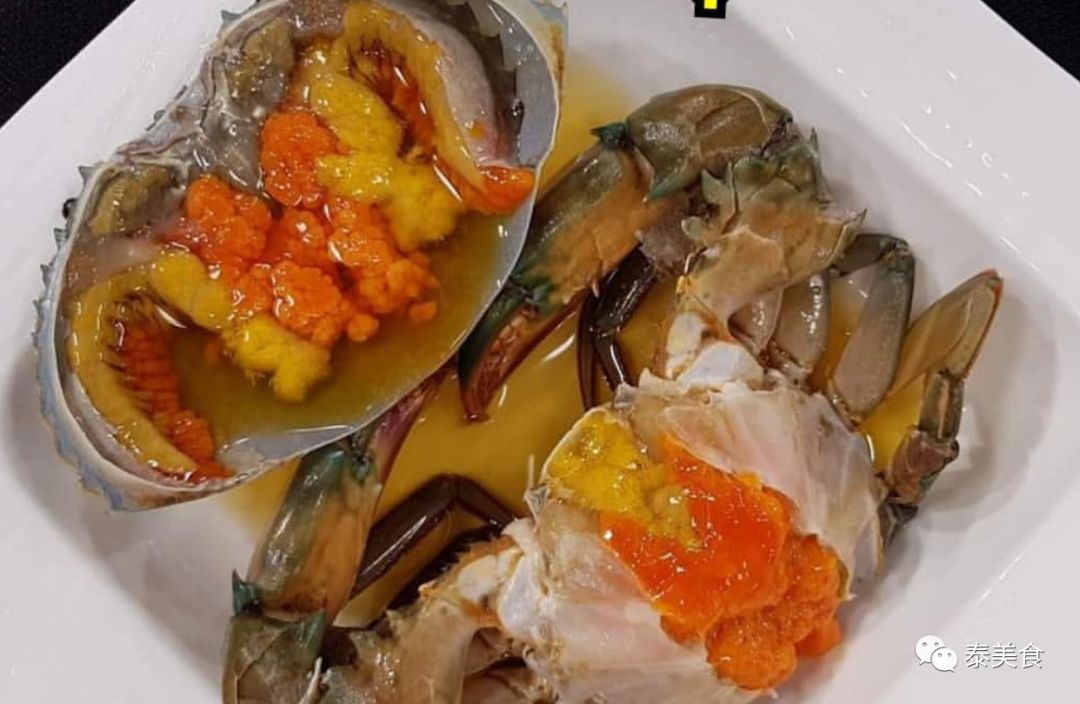 Sáng nay, mẹ em mua một con cua có gạch rất ngon.
Là trứng của các loài giáp xác như tôm và cua.
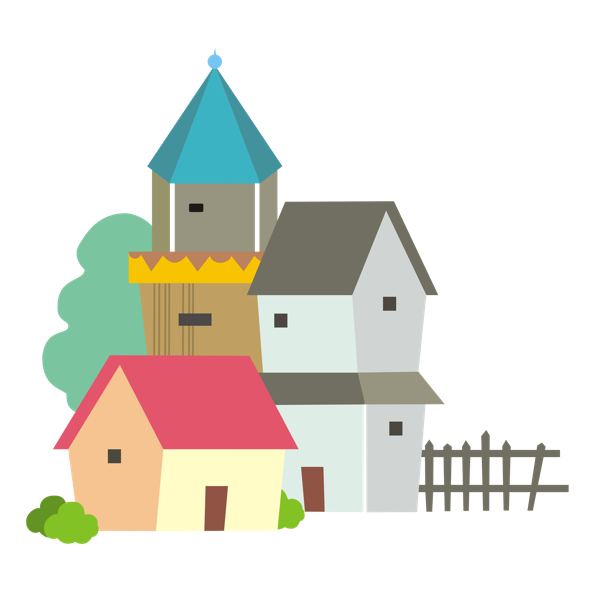 Bóng
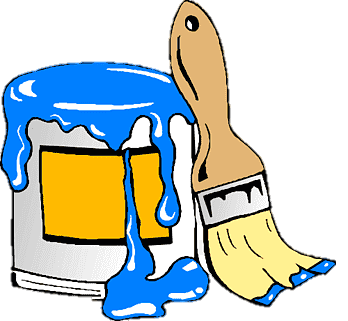 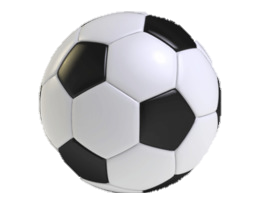 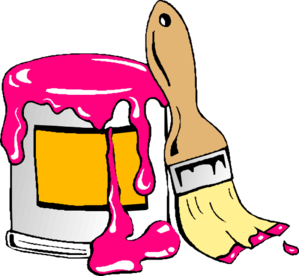 Vật để chơi trong thể thao.
Hôm qua, em và Tuấn chơi đá bóng ở công viên.
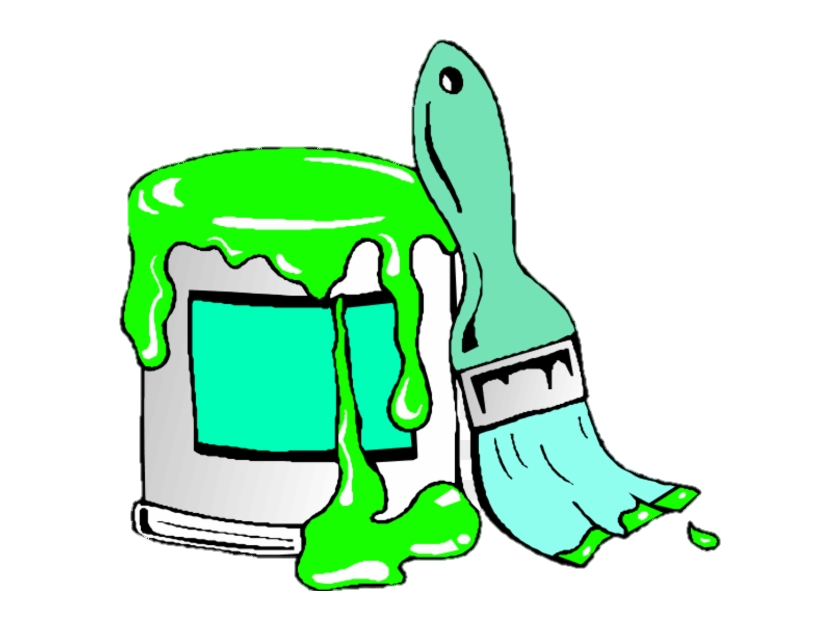 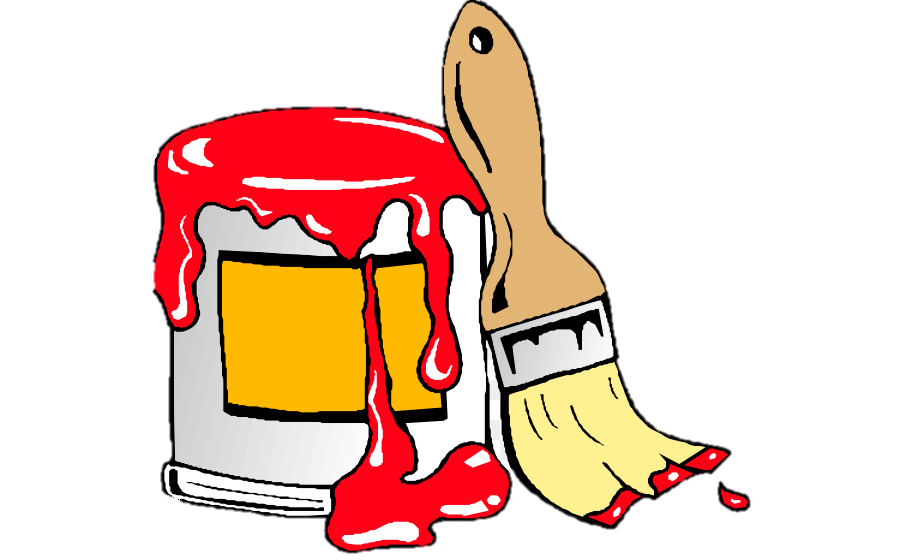 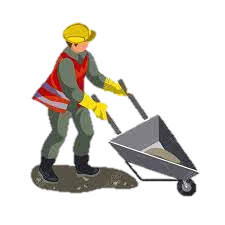 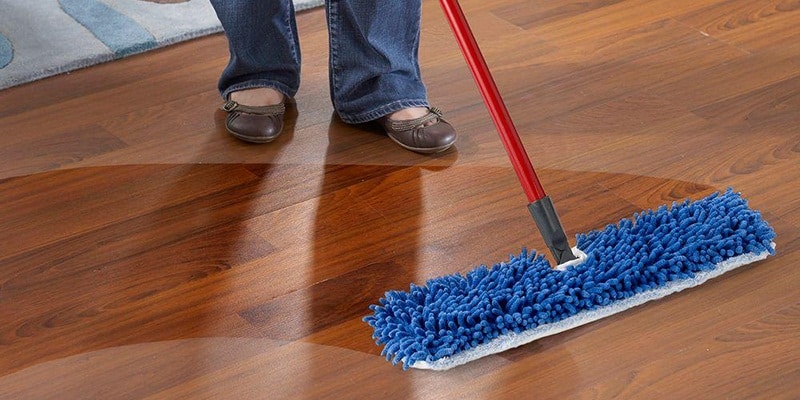 Tình trạng sạch sẽ, nhẵn nhụi, sáng lóa ở bề mặt của một vật.
Mẹ em lau nhà luôn sạch bóng.
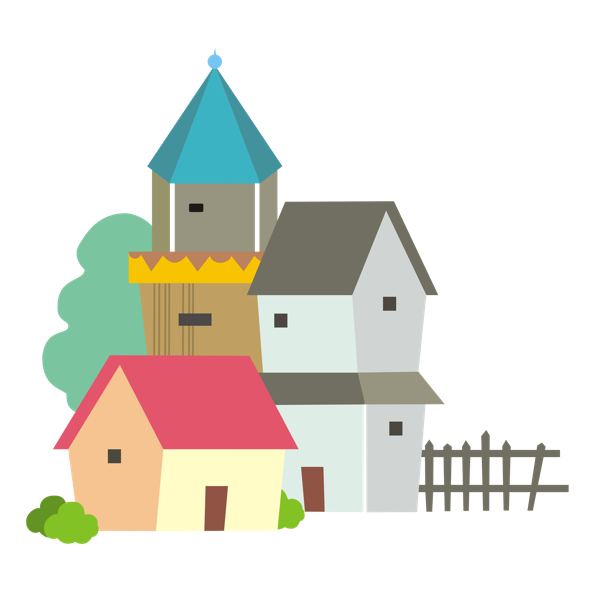 Tiền
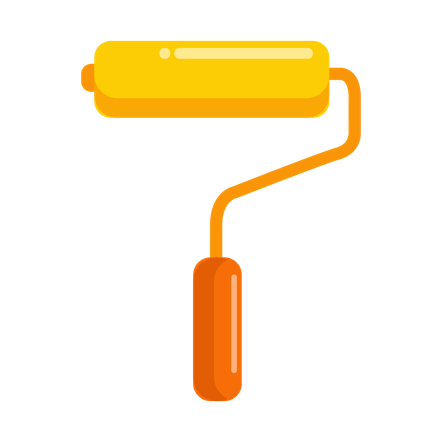 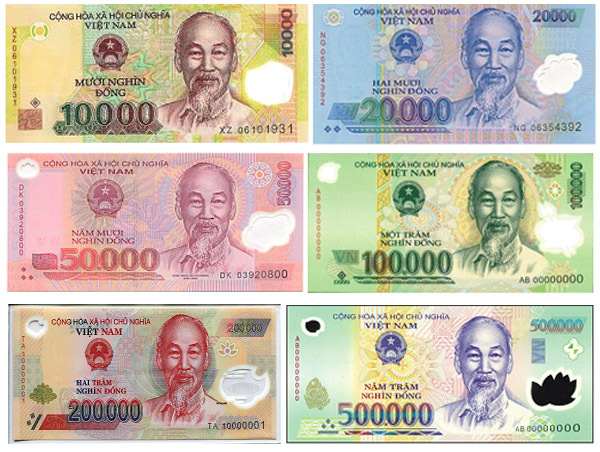 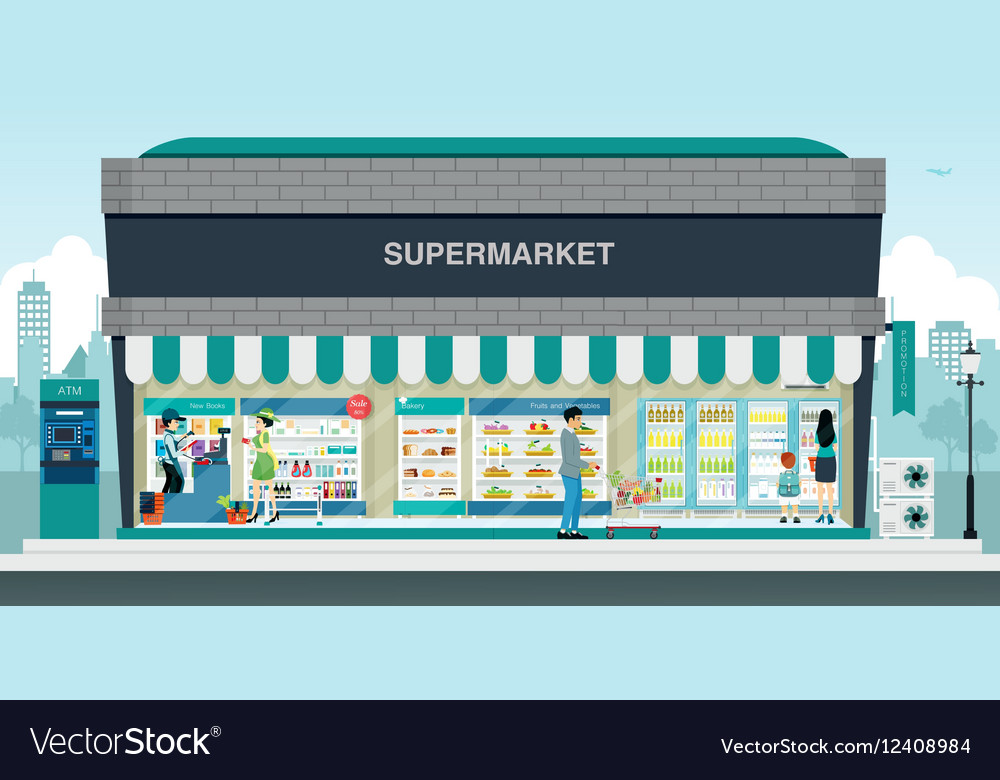 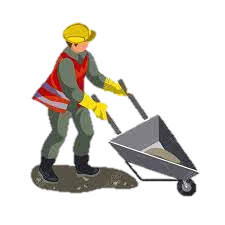 Vật đúc bằng kim loại hay in bằng giấy do ngân hàng nhà nước phát hành, dùng làm đơn vị tiền tệ.
Hôm nay, em được mẹ cho tiền ăn quà bánh.
Siêu thị có mặt tiền rất lớn.
Phía trước
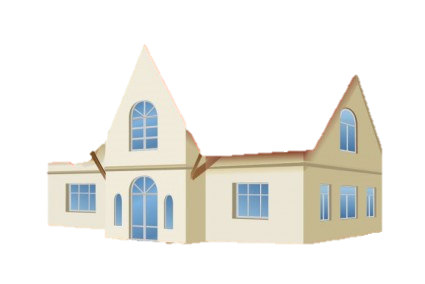 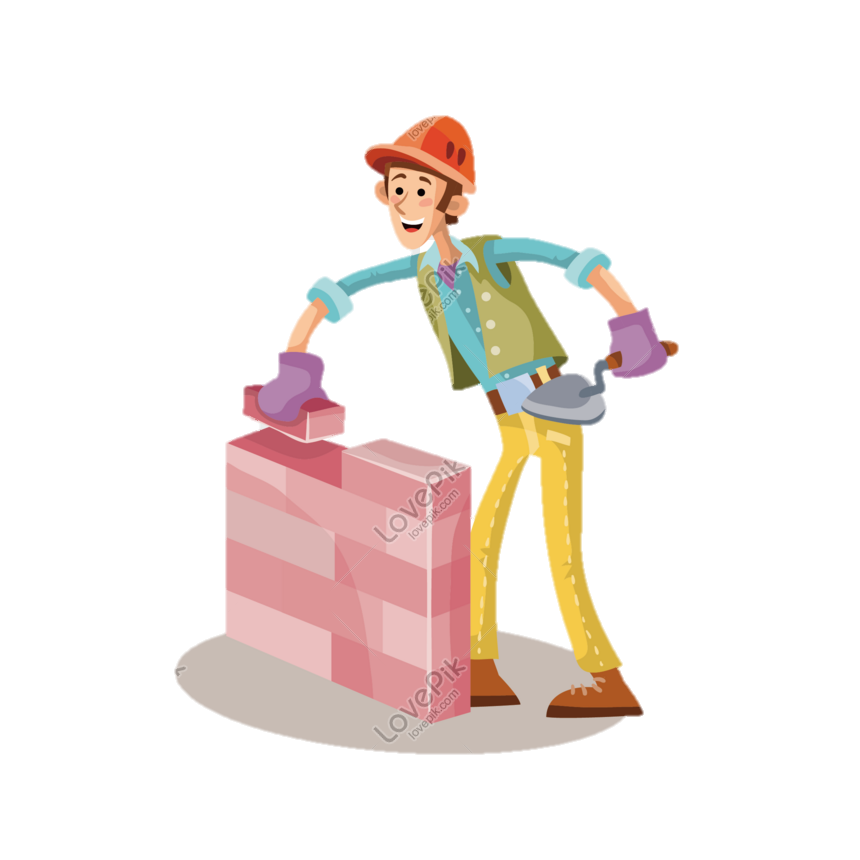 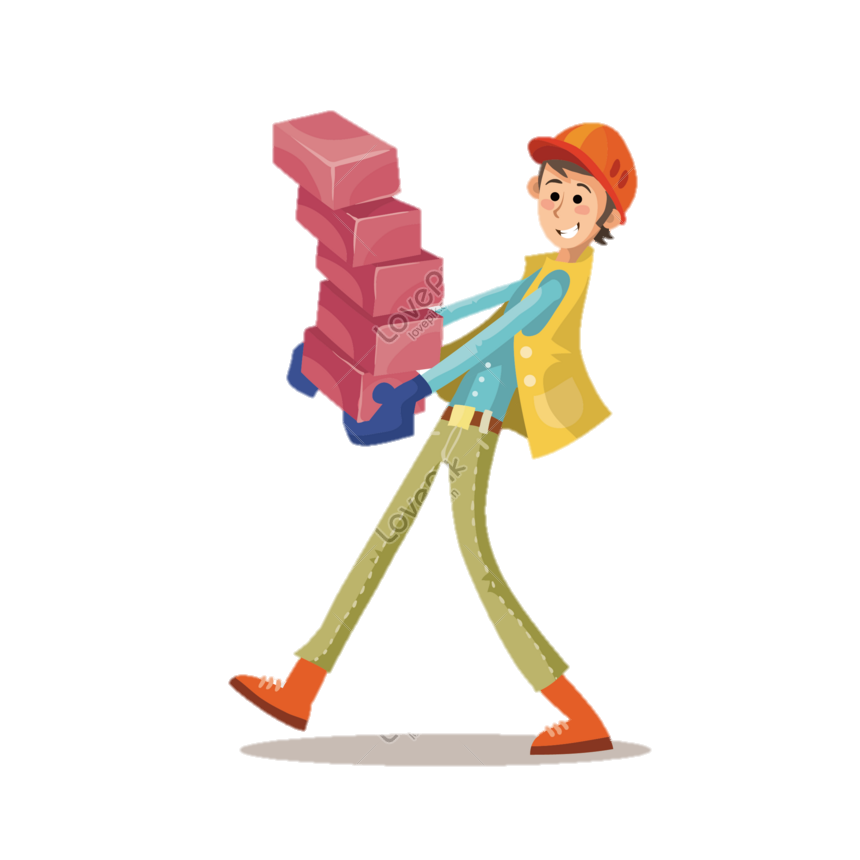 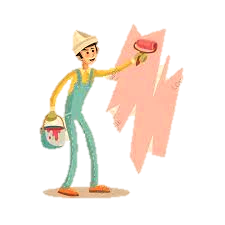 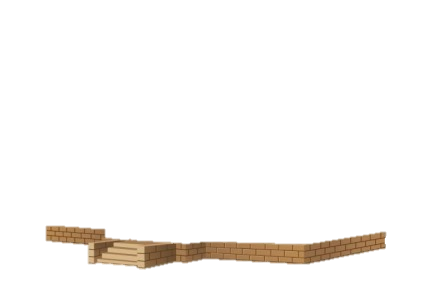 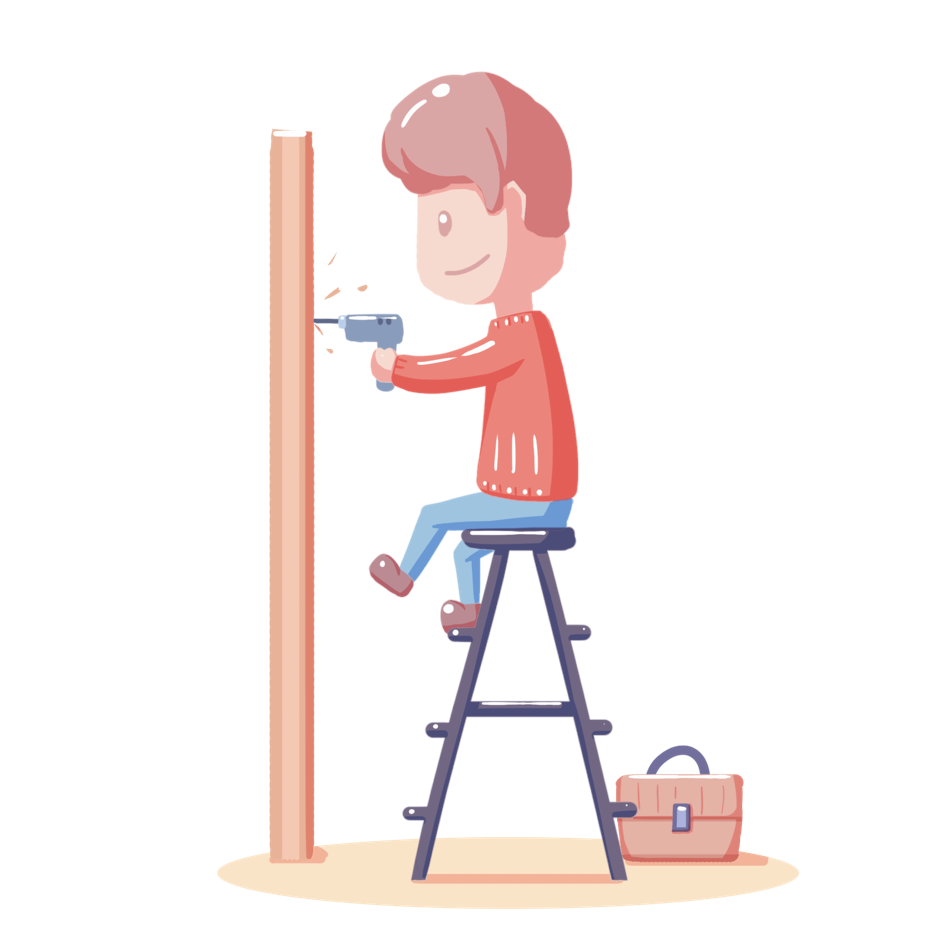 VÒNG 3
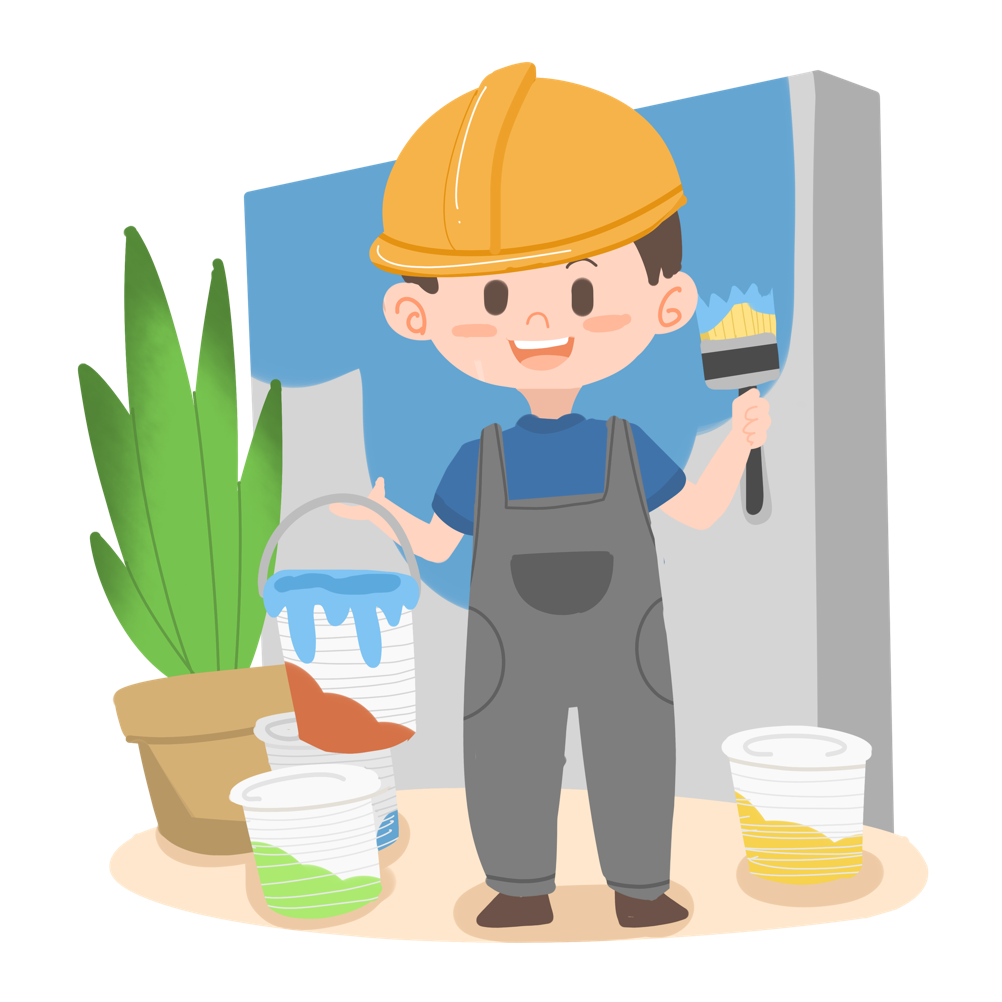 LỢP MÁI
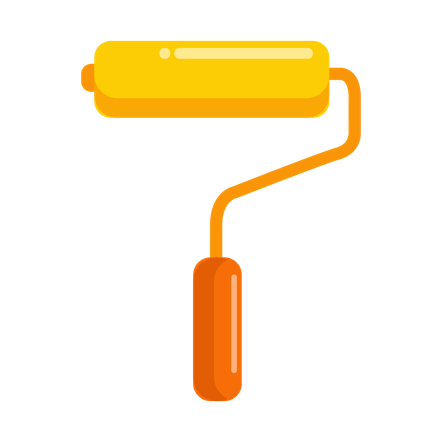 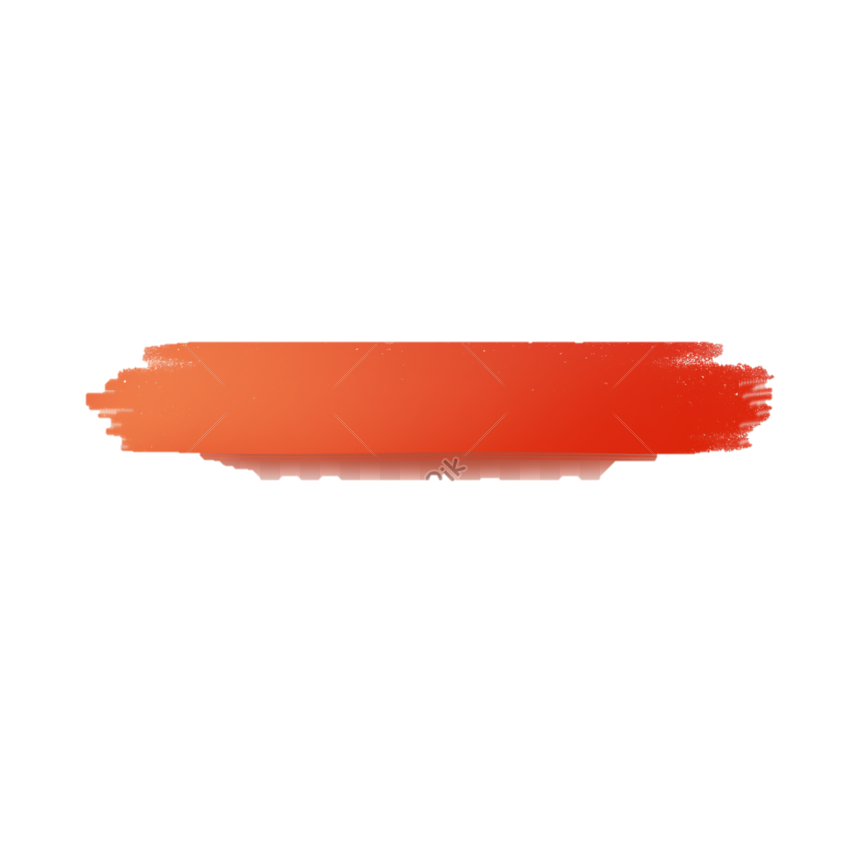 Bài 3: Gạch chân dưới các từ đồng âm trong những câu sau và giải thích nghĩa của chúng.
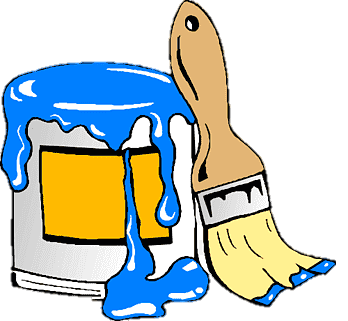 Chỉ ăn được một quân tốt, có gì mà tốt chứ.
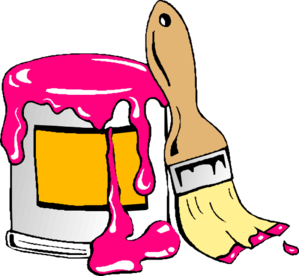 Lồng hai cái lồng lại với nhau để đỡ cồng kềnh.
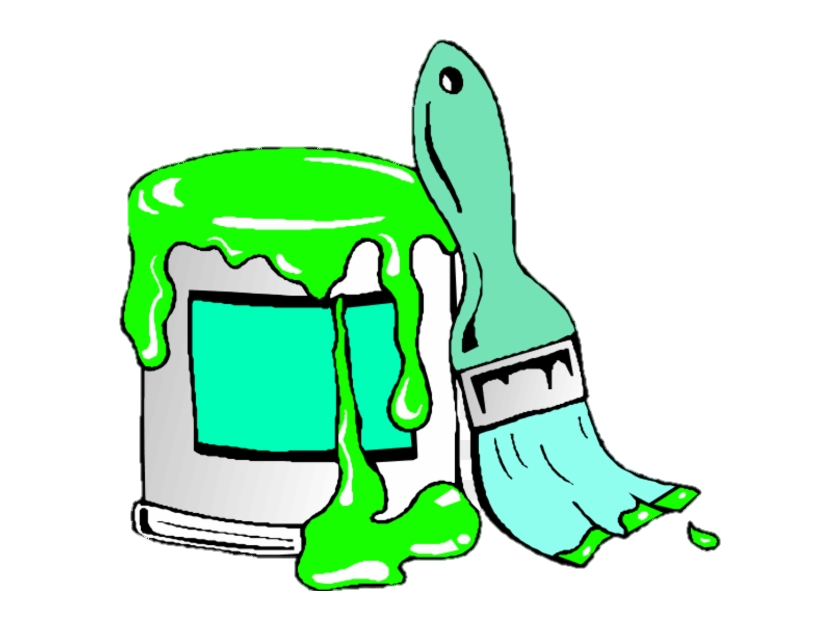 Chúng ta ngồi vào bàn bàn công việc đi thôi.
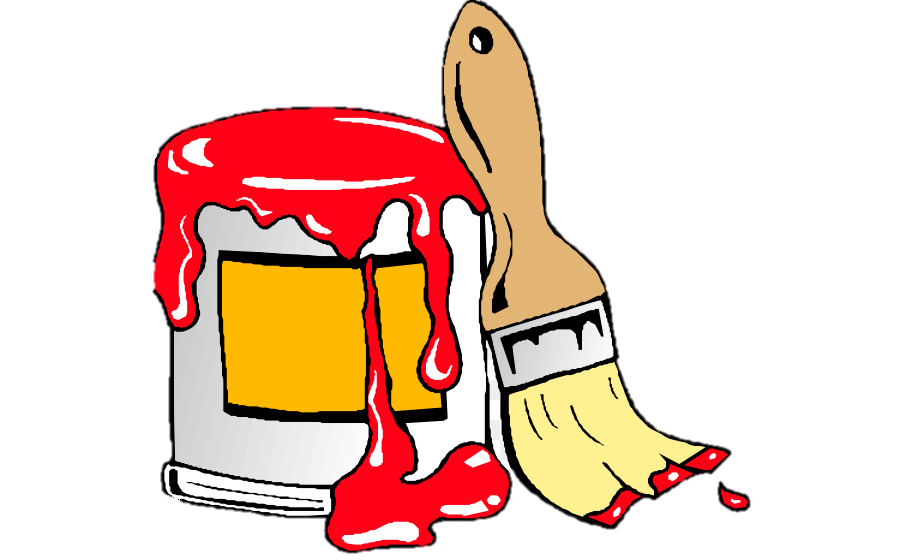 Đi xem chiếu bóng mà mang cả chiếu để làm gì?
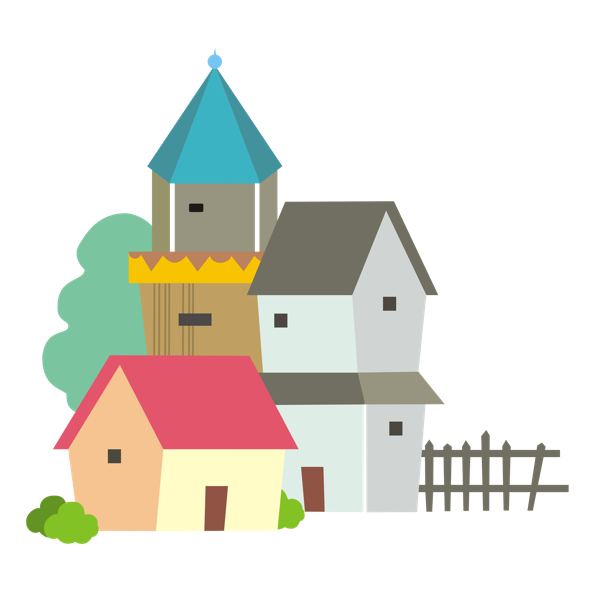 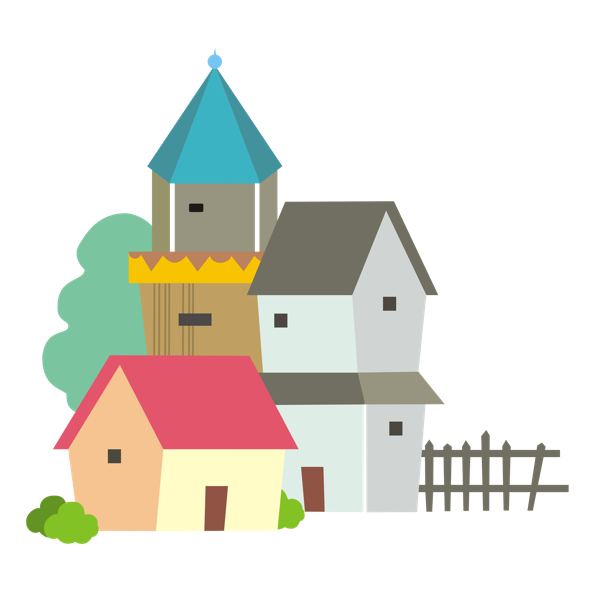 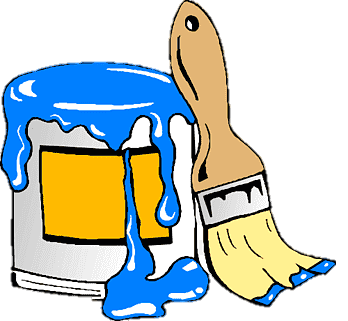 Chỉ ăn được một quân tốt, có gì mà tốt chứ.
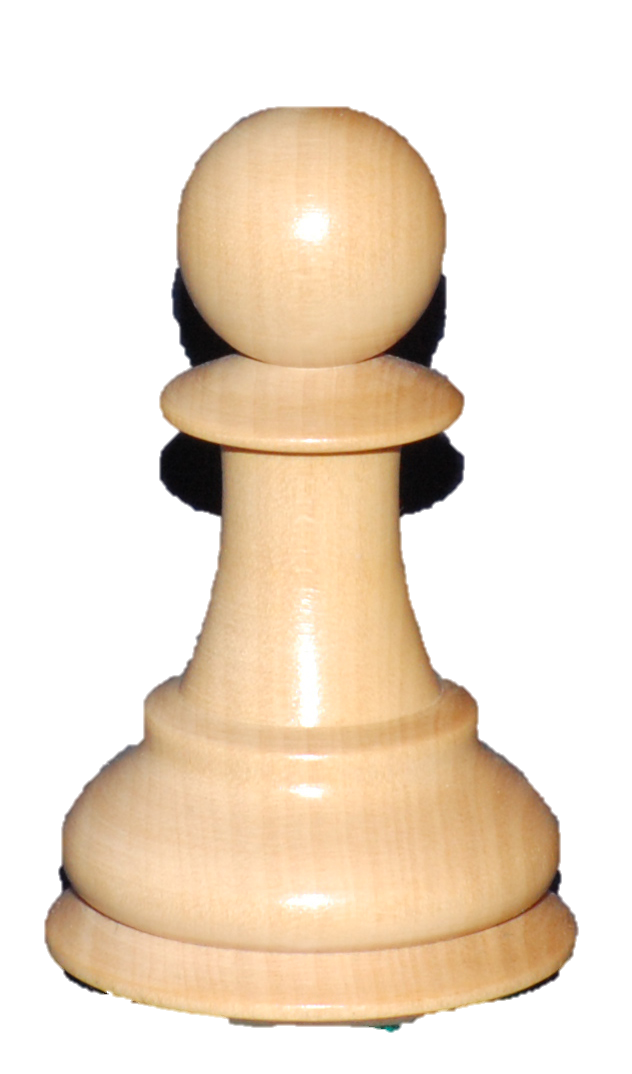 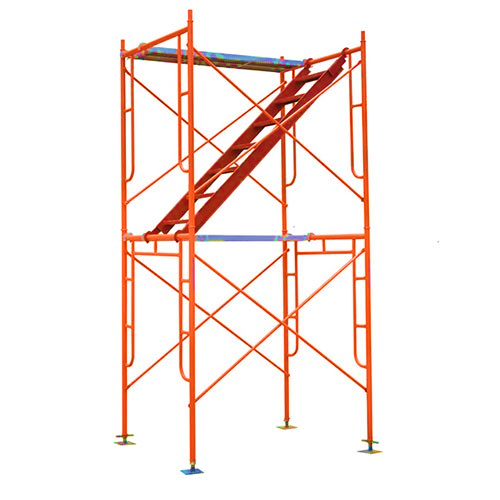 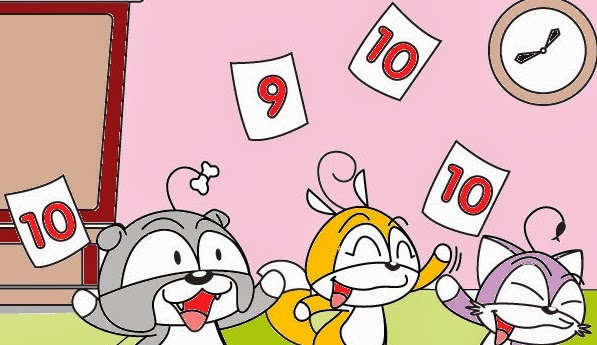 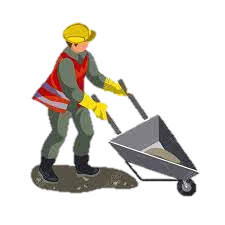 Quân có giá trị thấp nhất trong bàn cờ tướng, cờ vua hoặc bộ tam cúc.
Có phẩm chất, chất lượng cao hơn mức bình thường.
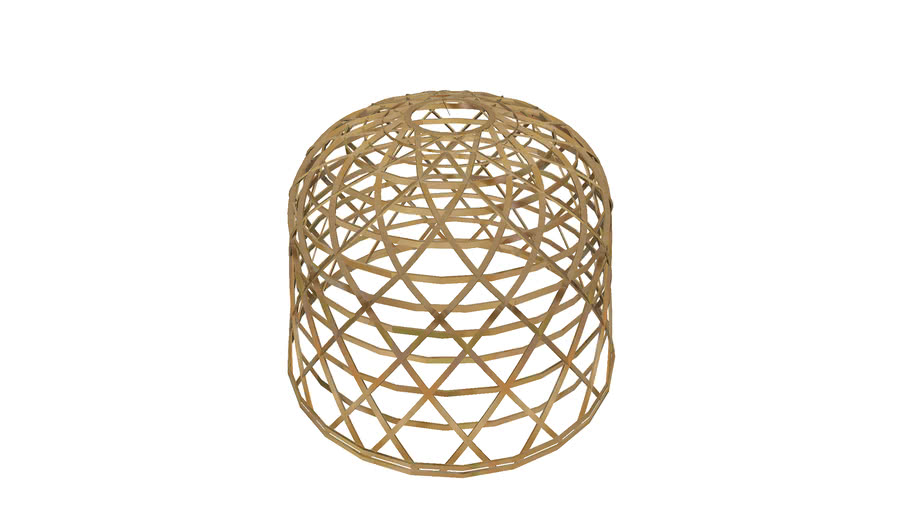 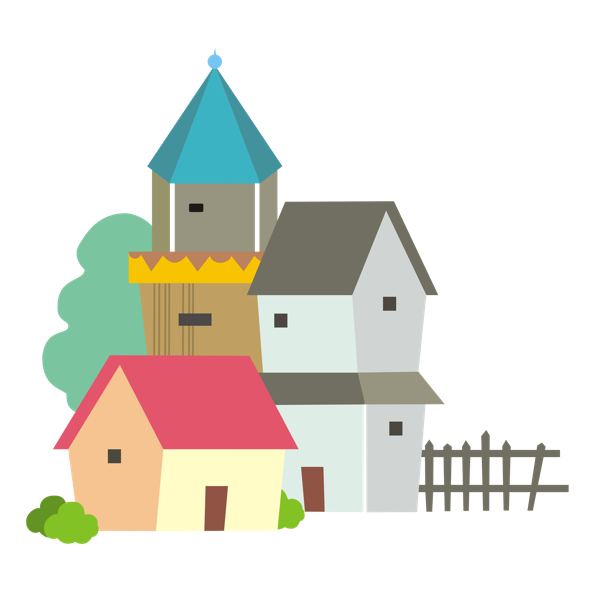 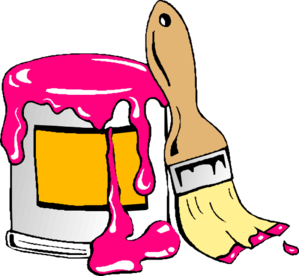 Lồng hai cái lồng lại với nhau để đỡ cồng kềnh.
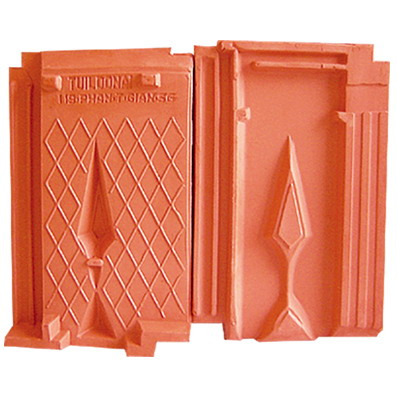 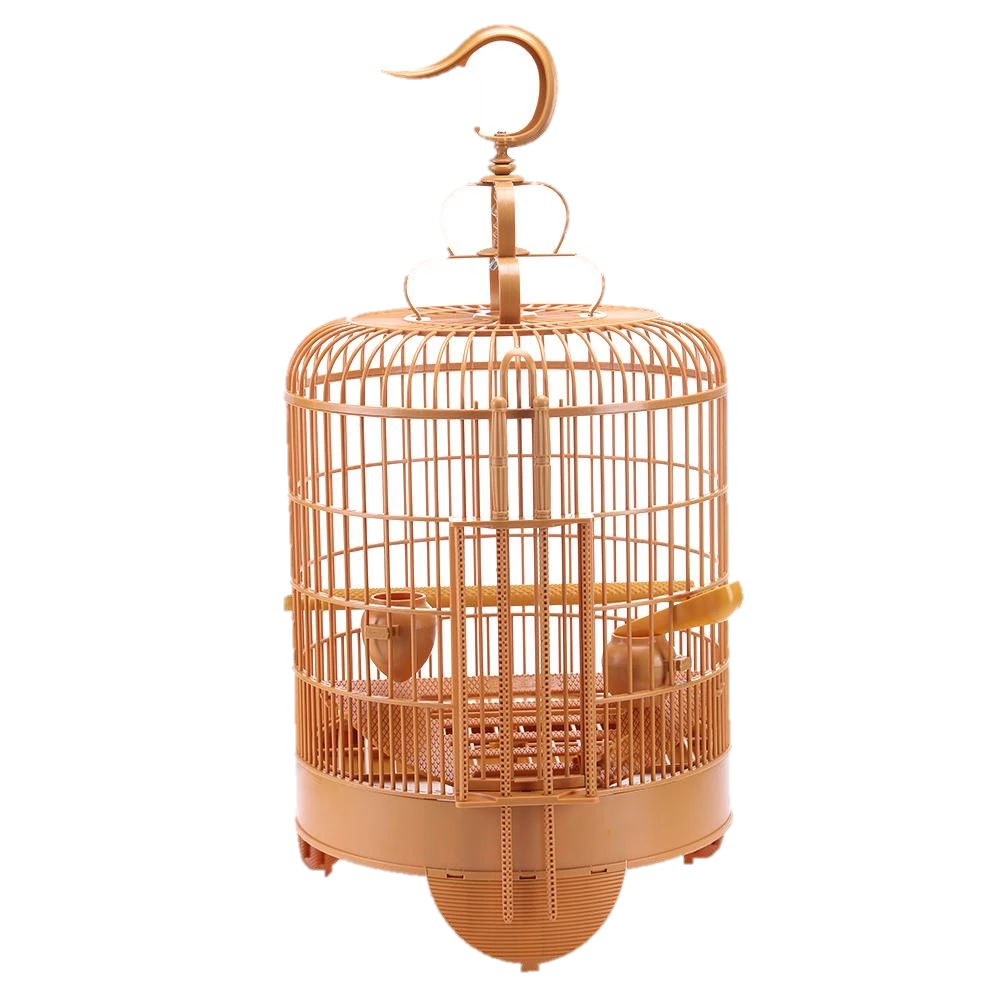 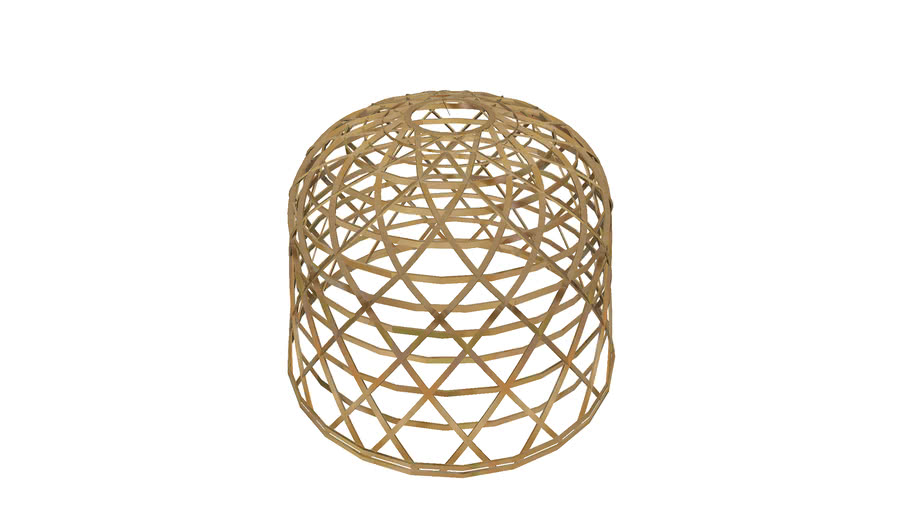 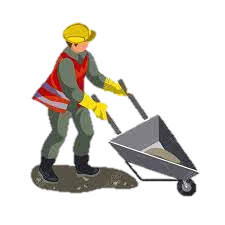 Cho một vật vào bên trong một vật khác sao cho thật khớp để cùng làm thành một chỉnh thể.
Đồ thường đan thưa bằng tre nứa hoặc đóng bằng gỗ, dùng để nhốt chim, gà, ...
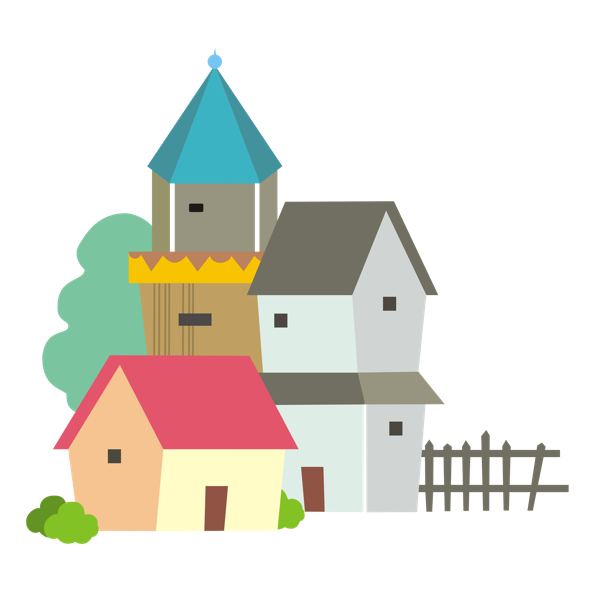 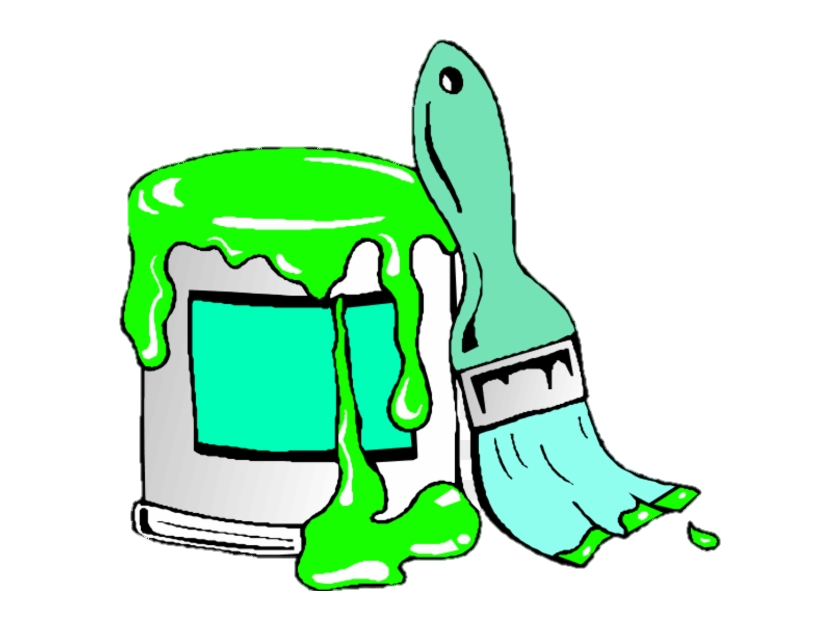 Chúng ta ngồi vào bàn bàn công việc đi thôi.
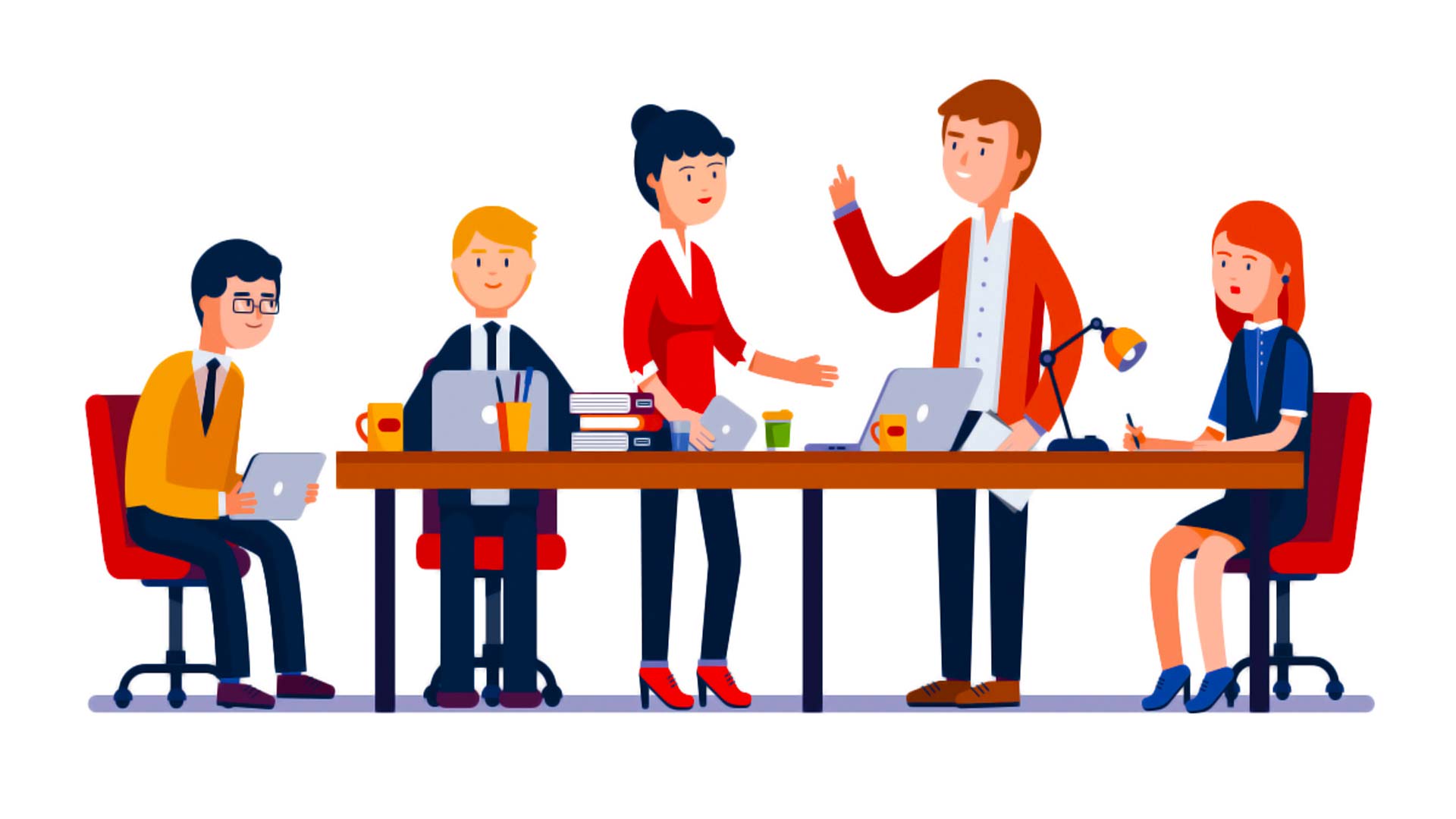 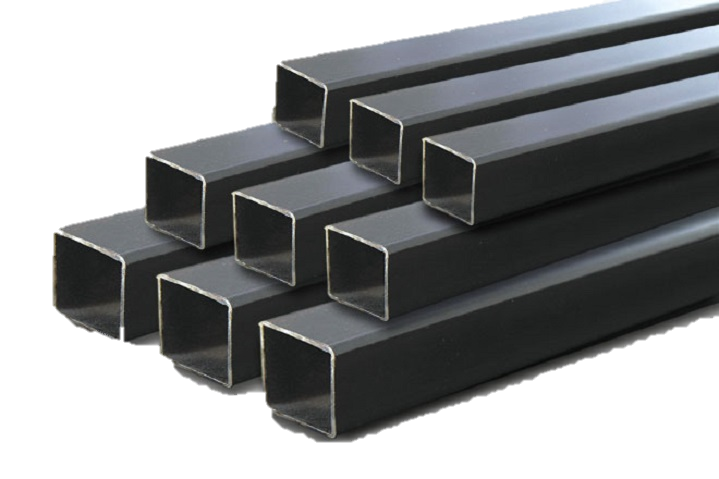 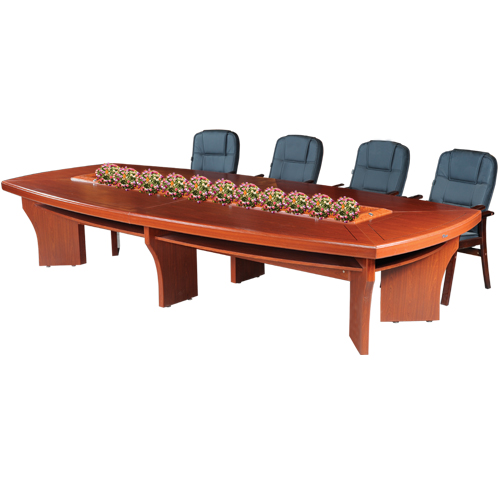 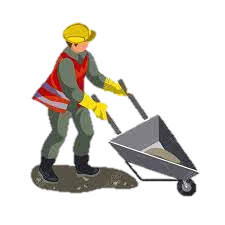 Đồ thường làm bằng gỗ, có mặt phẳng và chân đỡ, dùng để bày đồ đạc hay để làm việc, làm nơi ăn uống.
Trao đổi ý kiến về việc gì hoặc vấn đề gì.
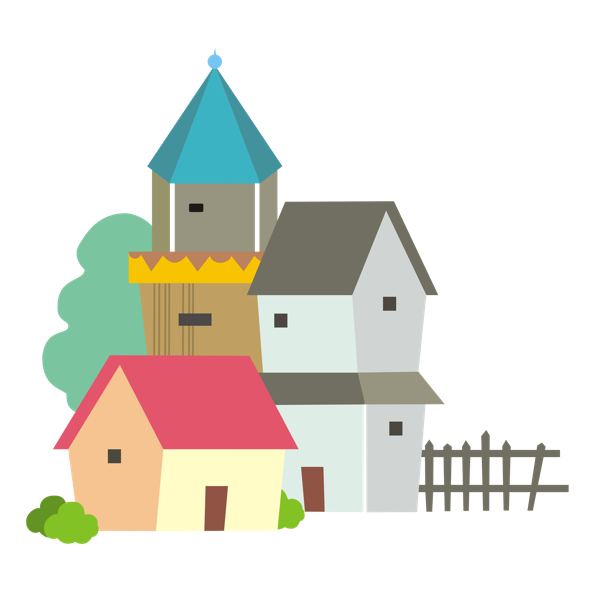 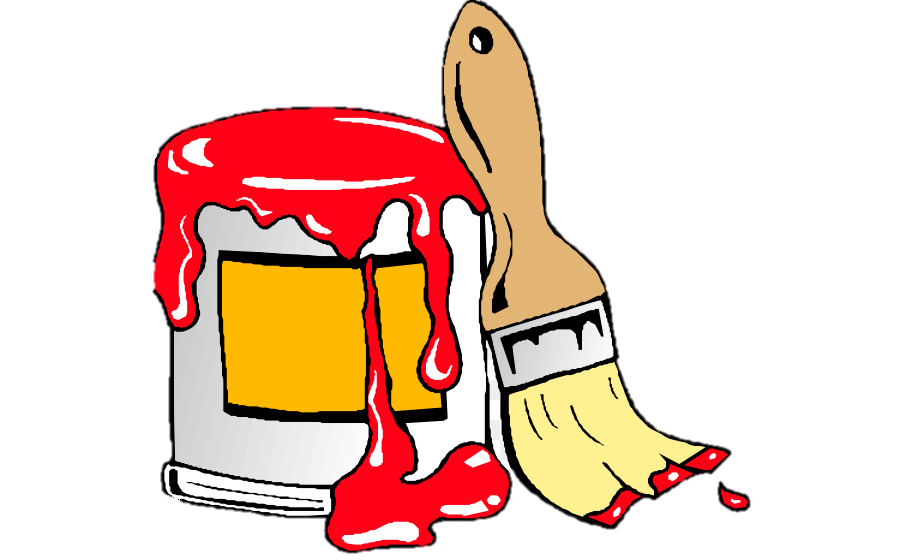 Đi xem chiếu bóng mà mang cả chiếu để làm gì?
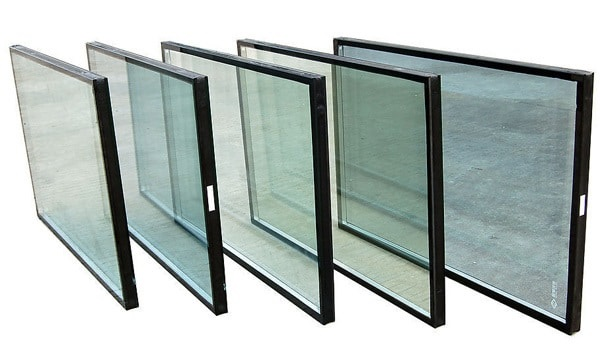 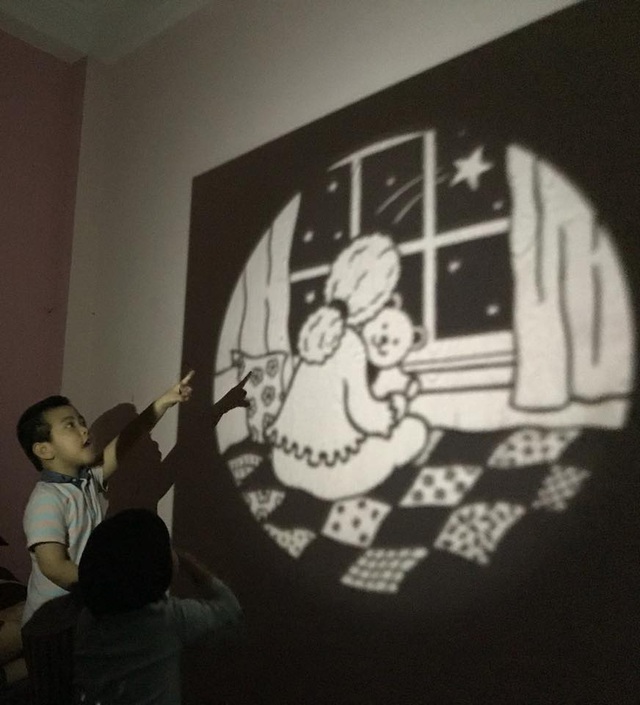 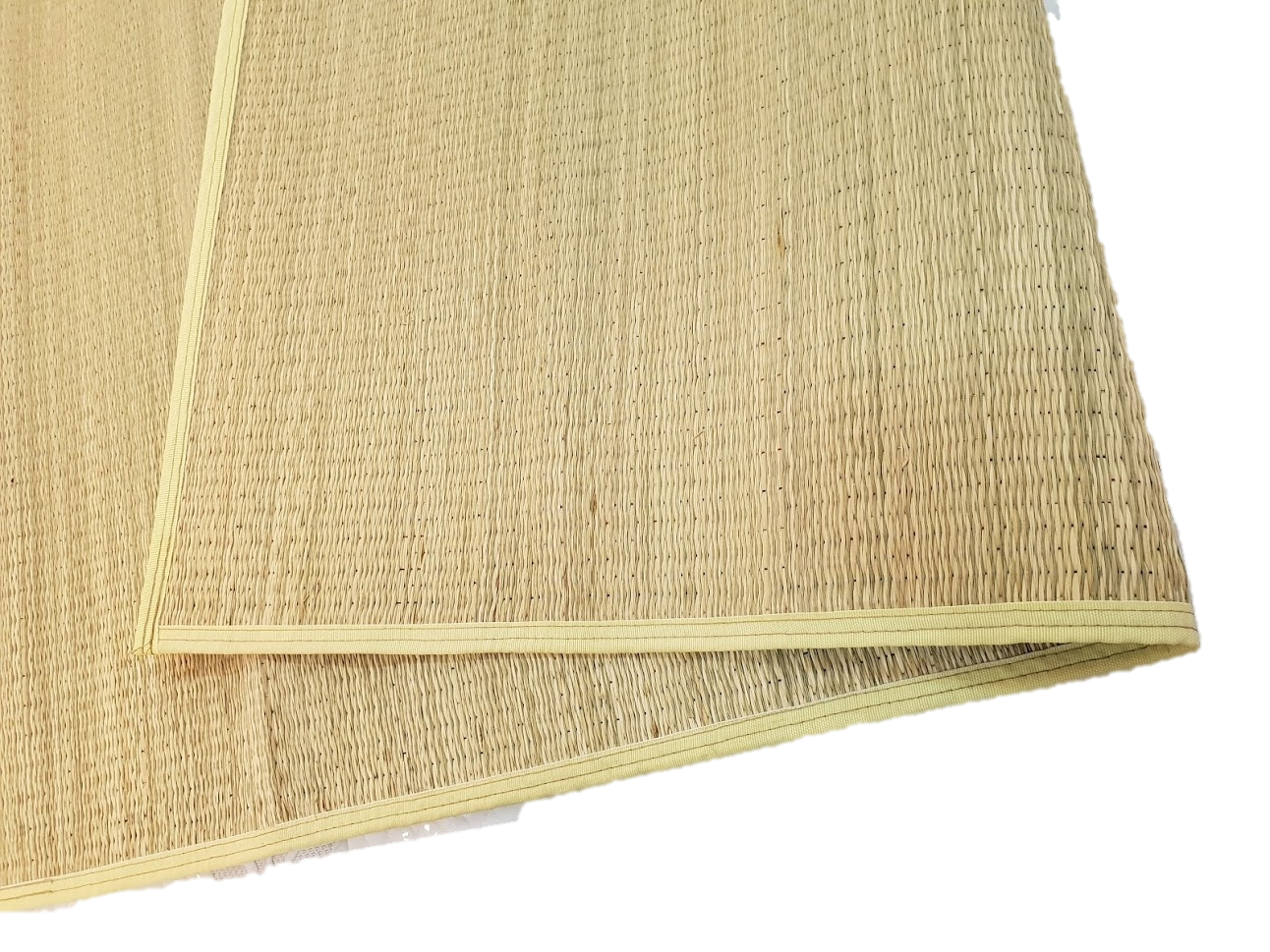 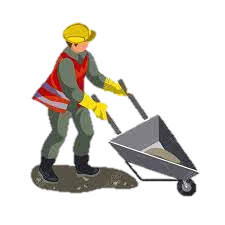 Làm cho luồng sáng phát ra hướng đến một nơi nào đó.
Đồ dệt bằng cói, nylon,... dùng trải ra để nằm, ngồi.
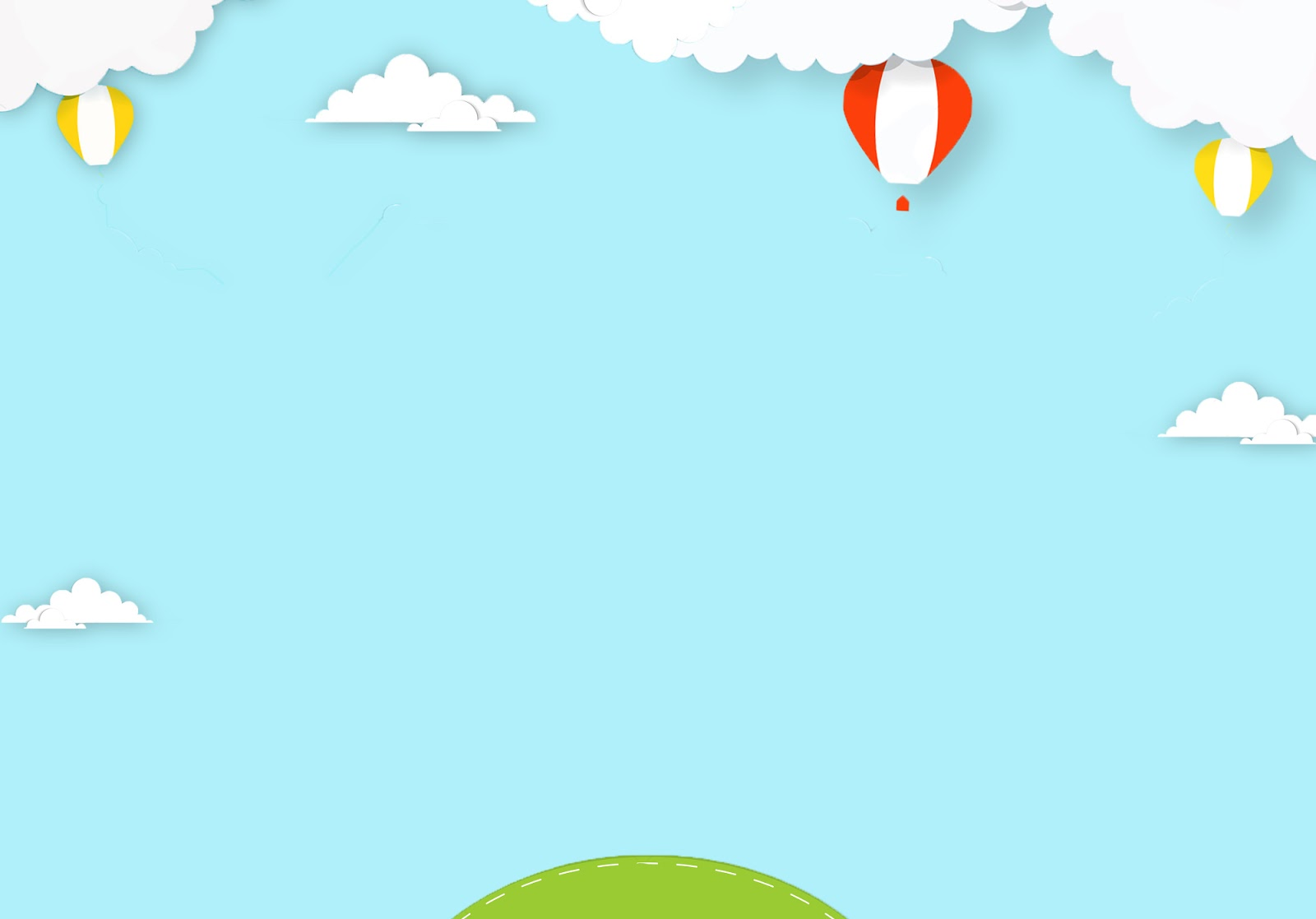 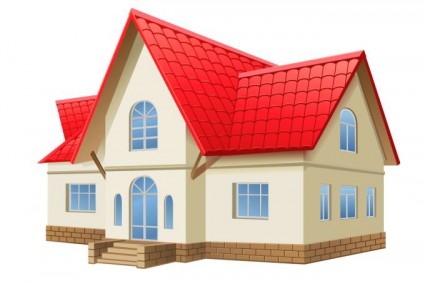 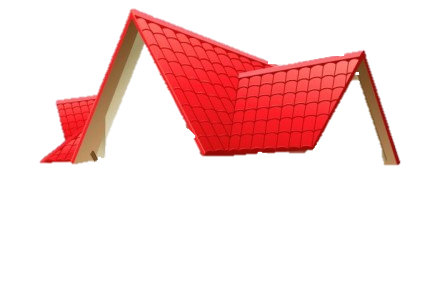 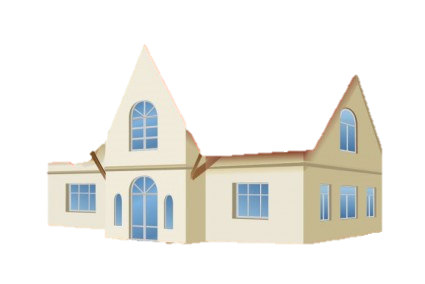 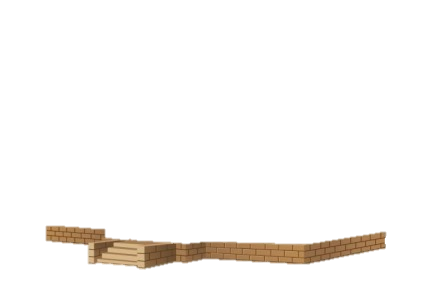 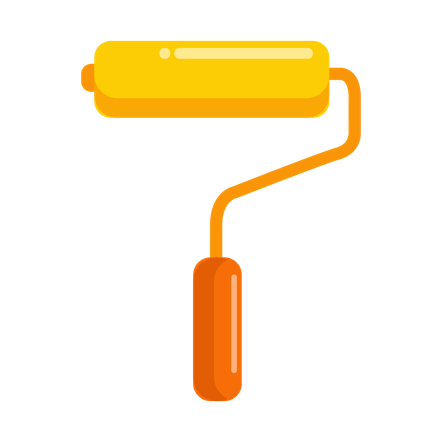 DẶN DÒ
- Hoàn thành bài tập.
- Chuẩn bị bài: Từ nhiều nghĩa
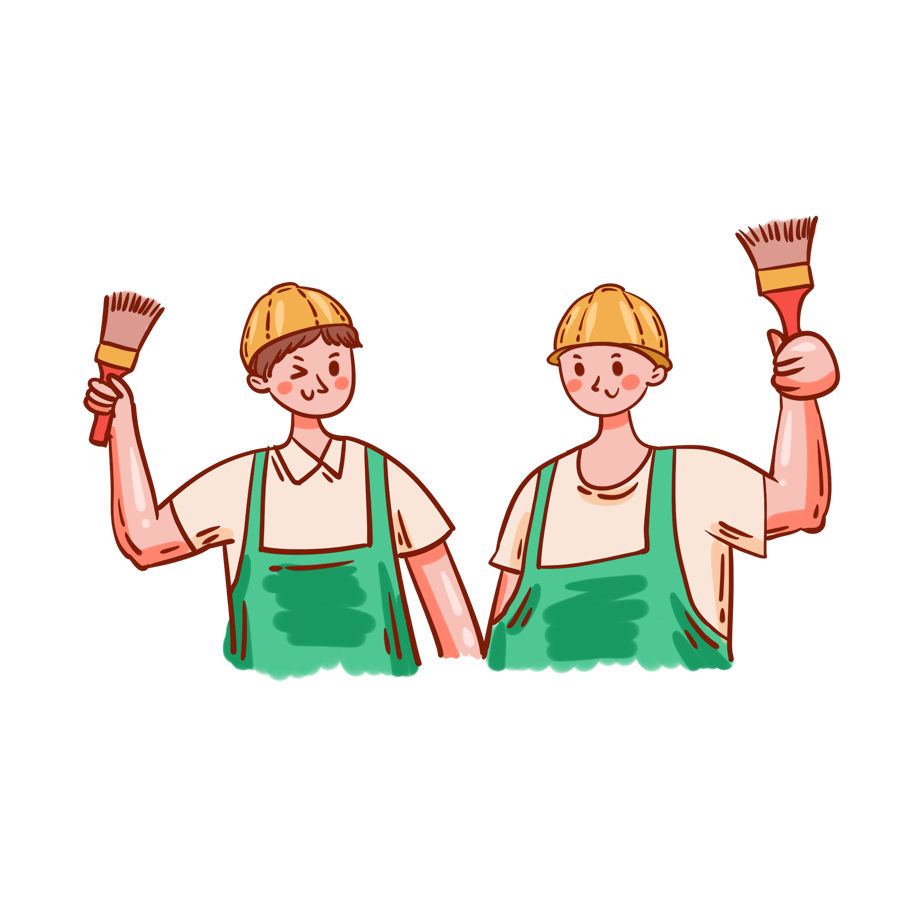 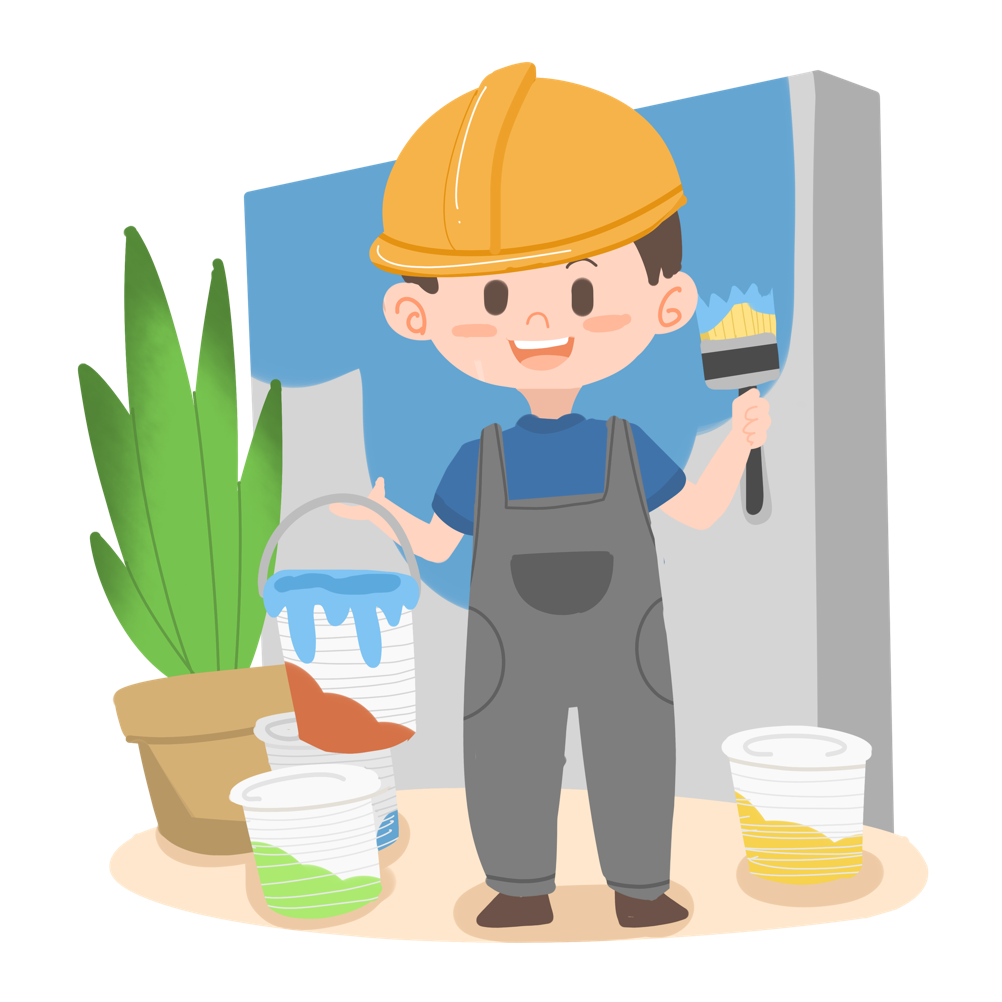 CHÚC CÁC EM
HỌC TỐT!